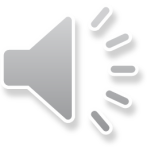 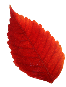 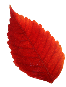 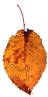 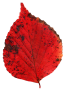 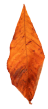 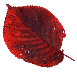 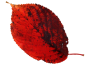 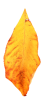 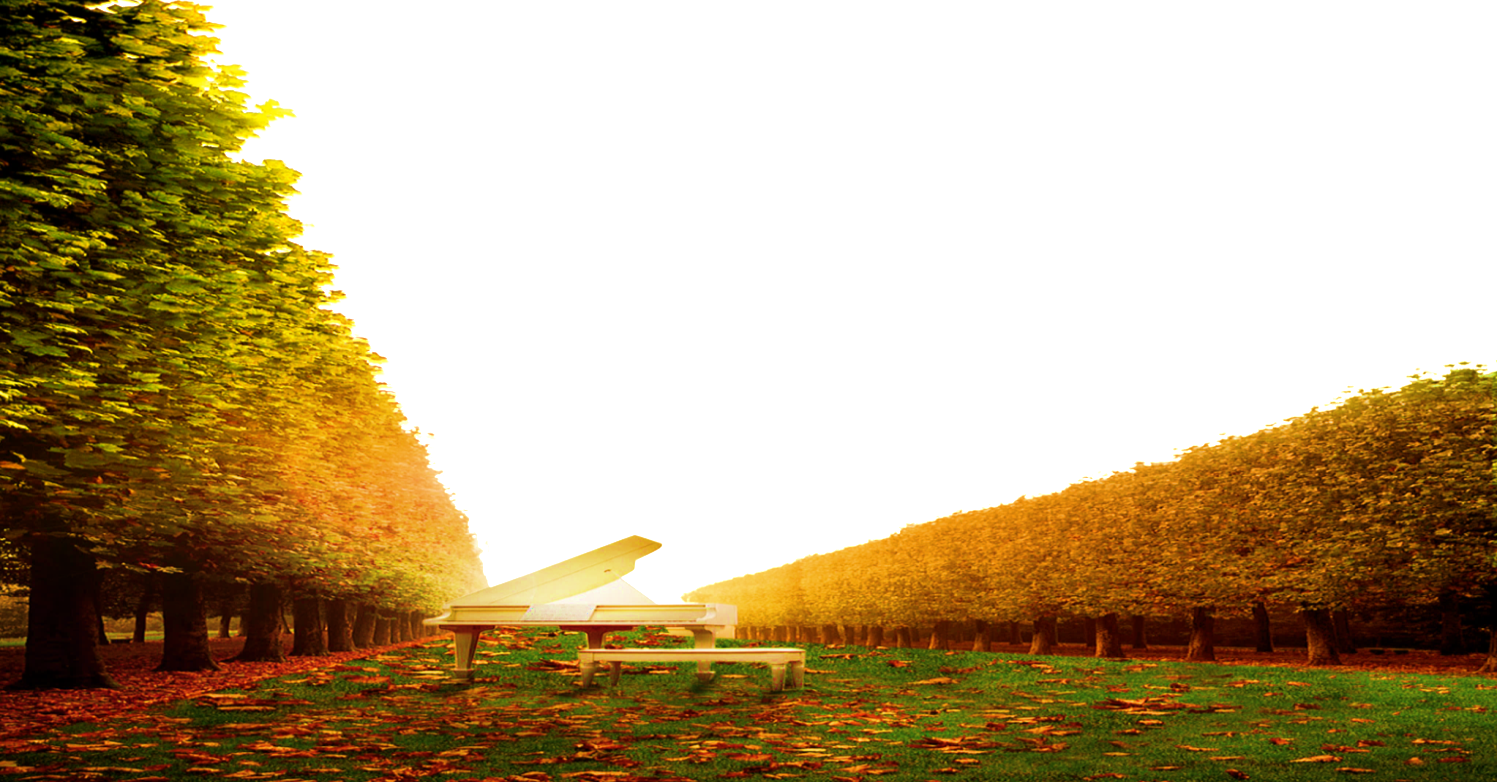 我们终将逝去的
xxxx大学光电xxxx届毕业生
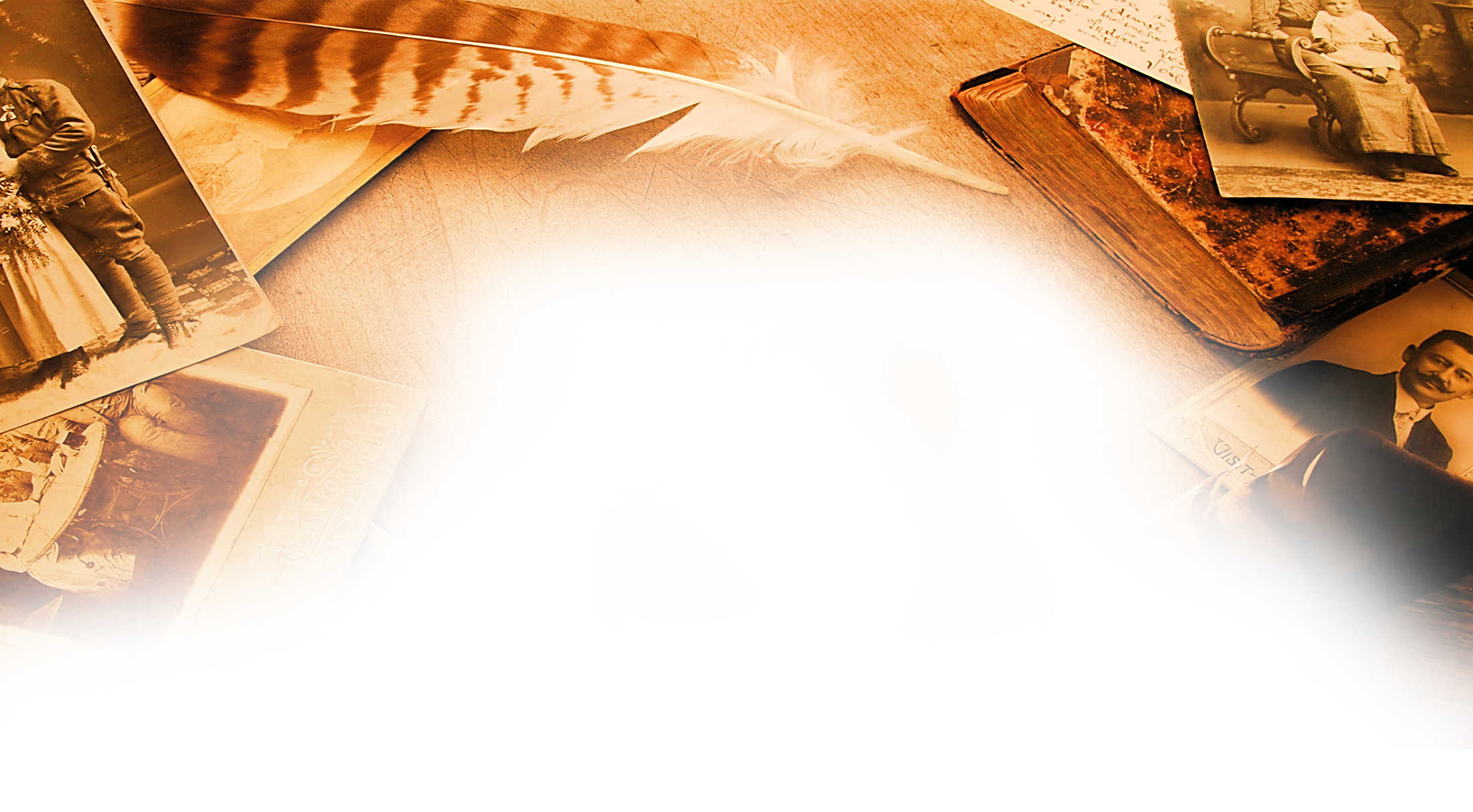 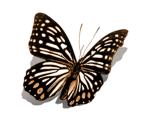 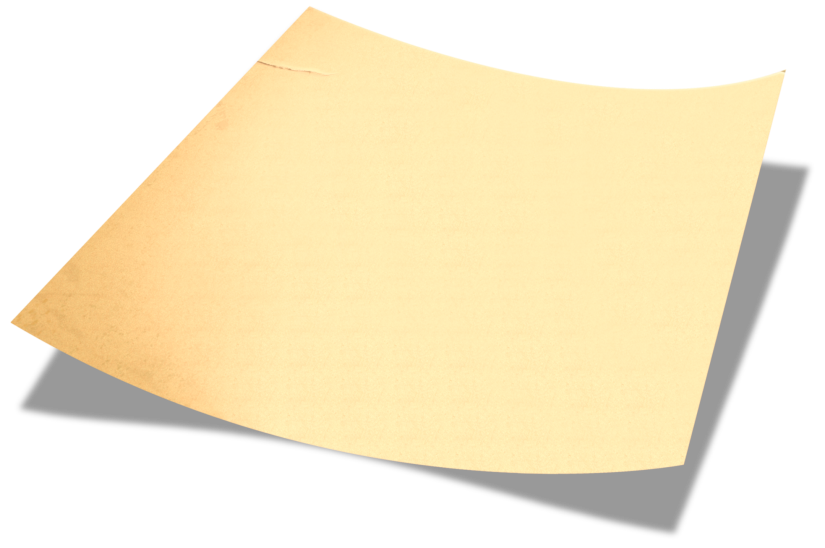 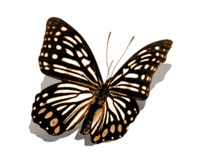 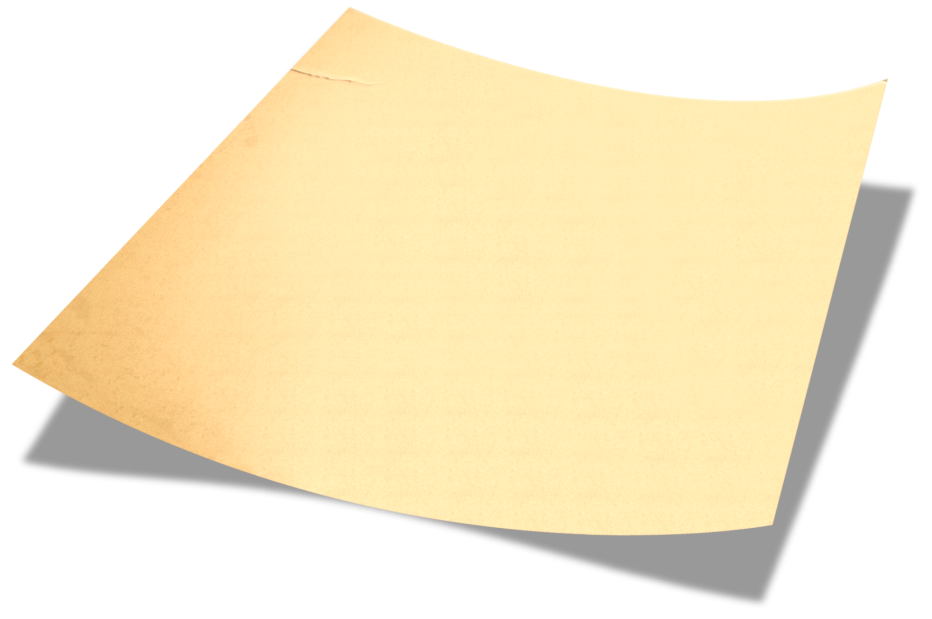 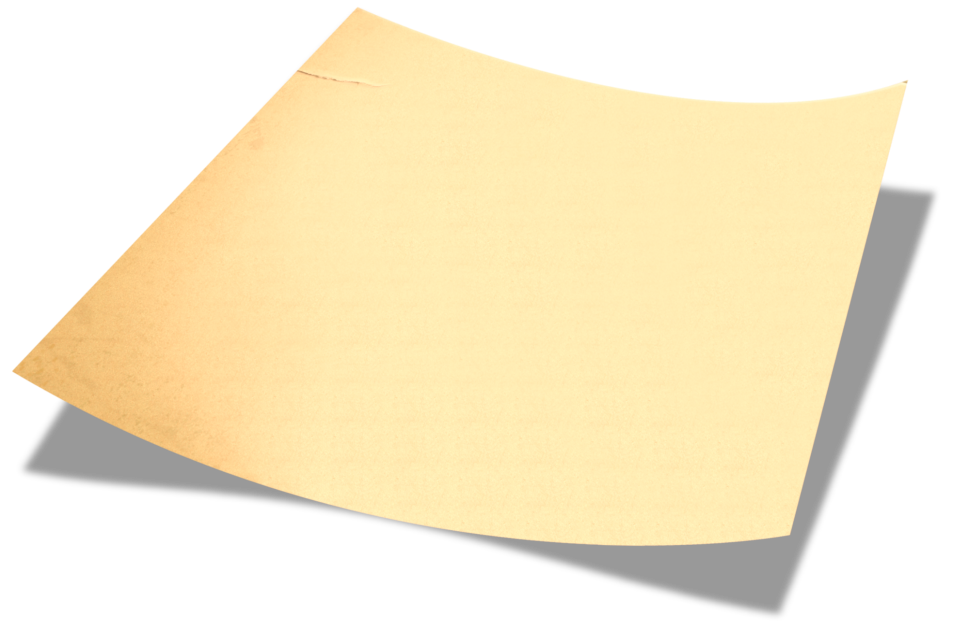 [Speaker Notes: 版权声明：300套精品模板商业授权，请联系【锐旗设计】:https://9ppt.taobao.com，专业PPT老师为你解决所有PPT问题！]
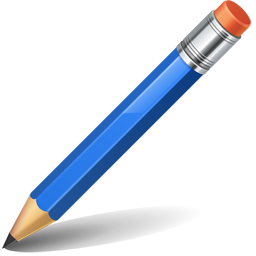 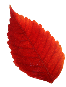 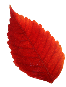 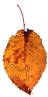 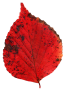 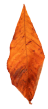 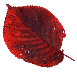 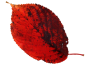 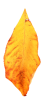 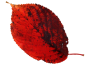 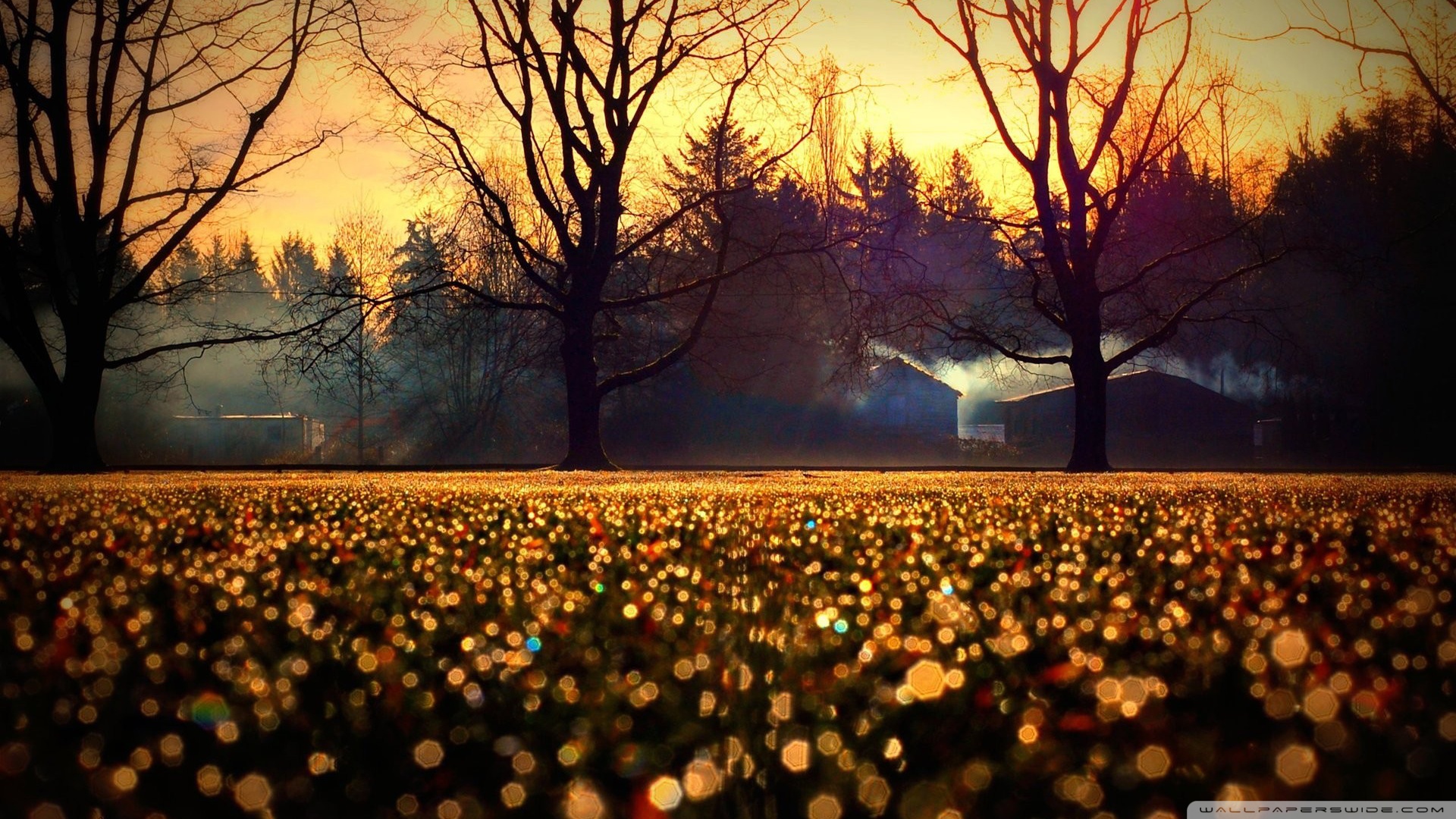 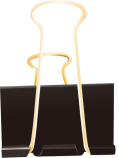 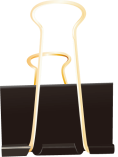 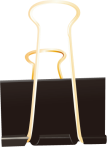 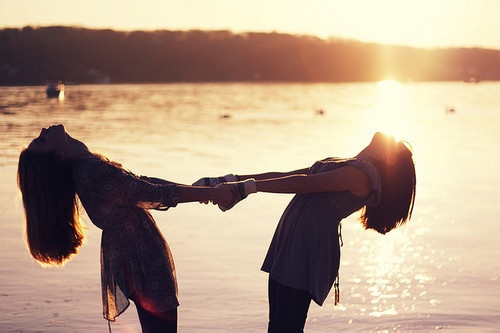 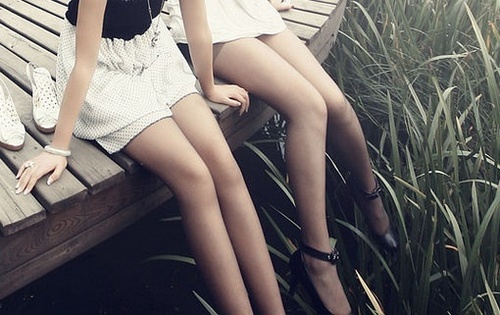 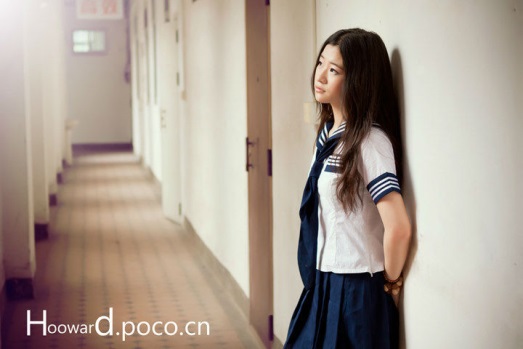 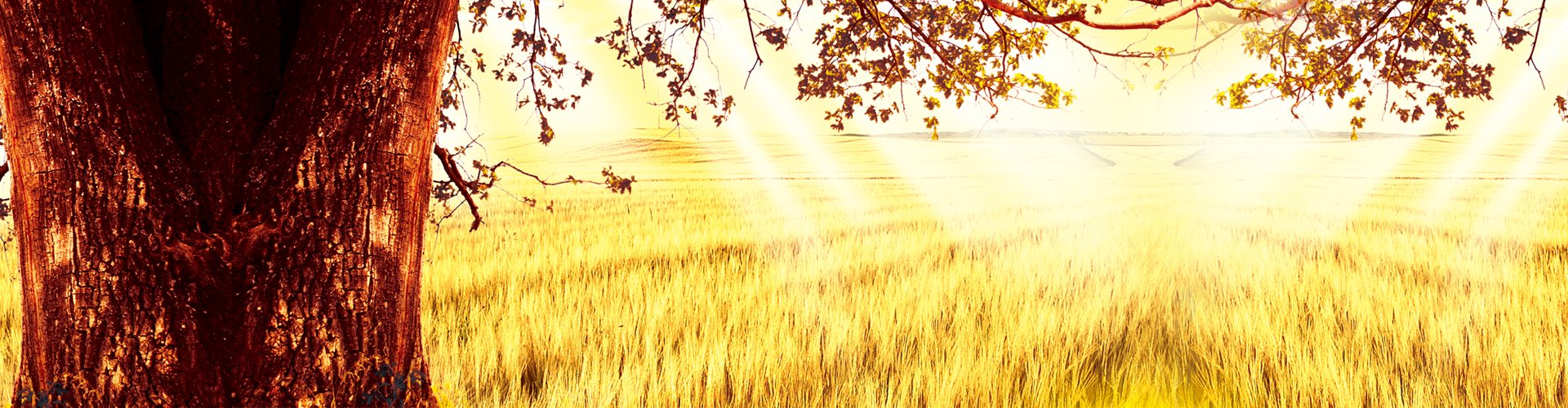 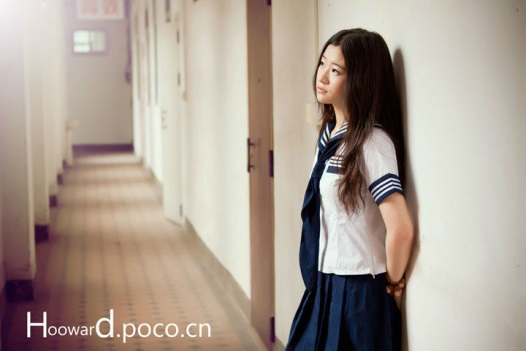 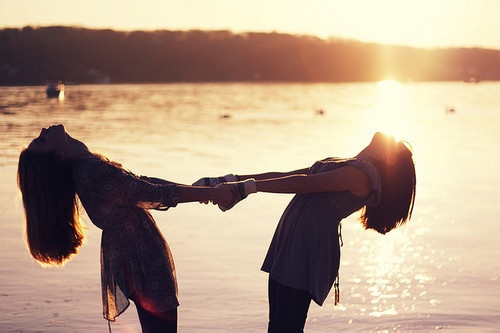 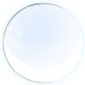 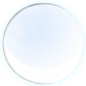 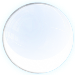 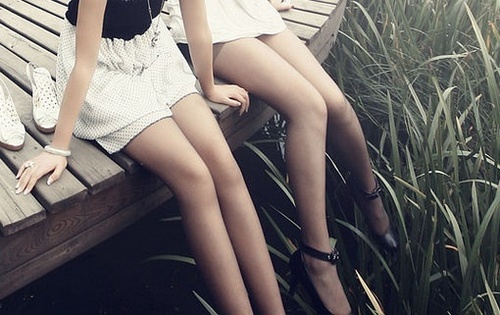 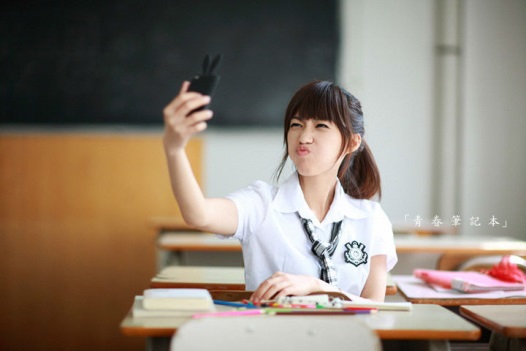 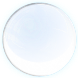 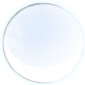 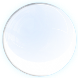 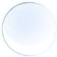 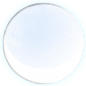 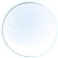 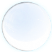 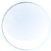 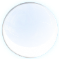 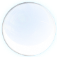 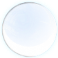 [Speaker Notes: 版权声明：300套精品模板商业授权，请联系【锐旗设计】:https://9ppt.taobao.com，专业PPT老师为你解决所有PPT问题！]
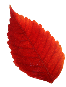 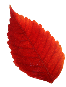 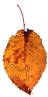 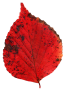 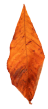 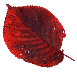 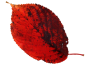 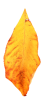 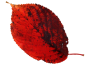 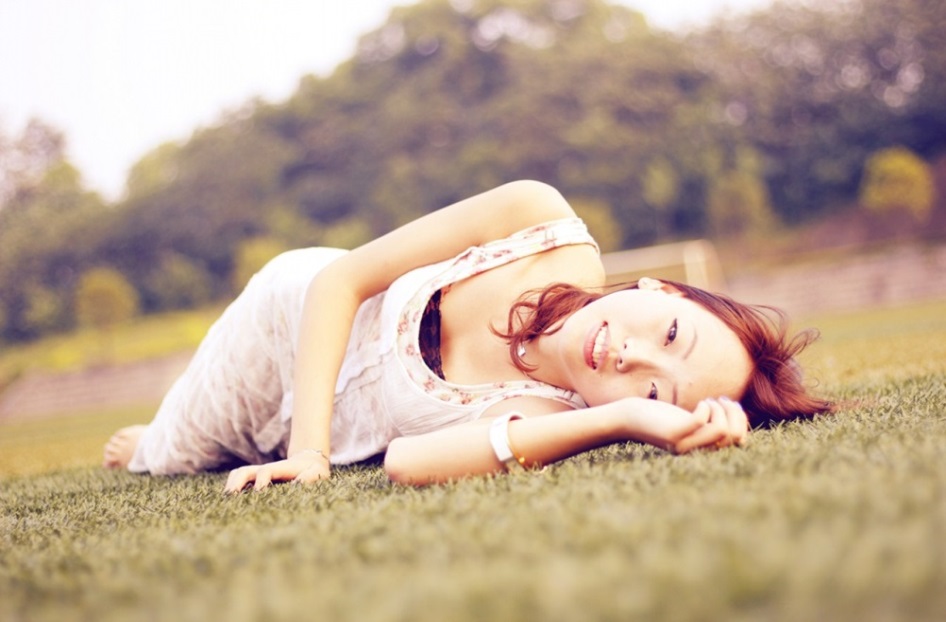 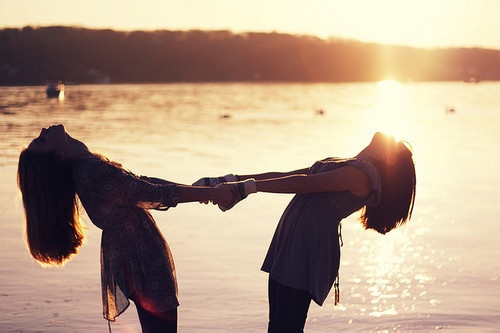 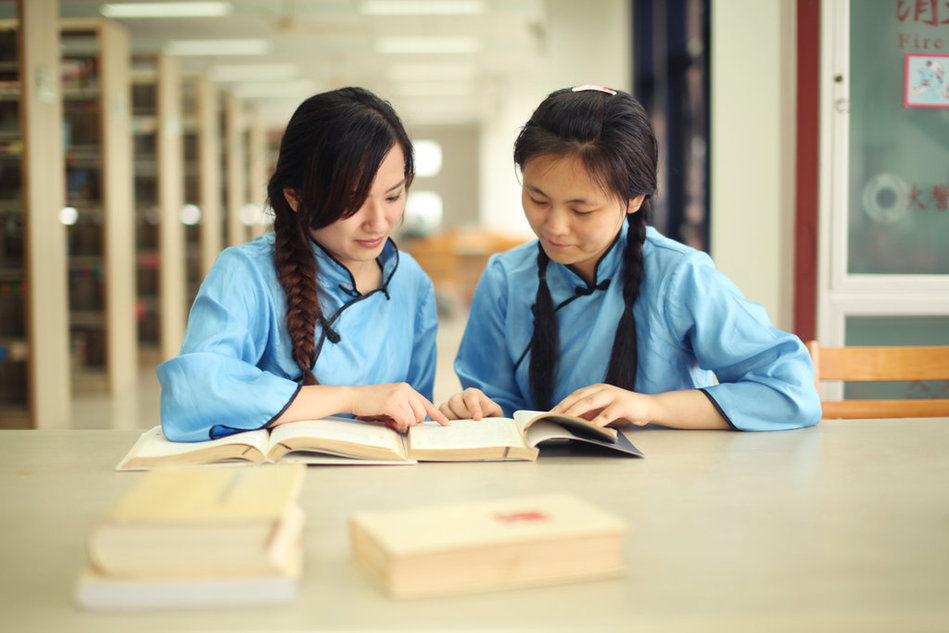 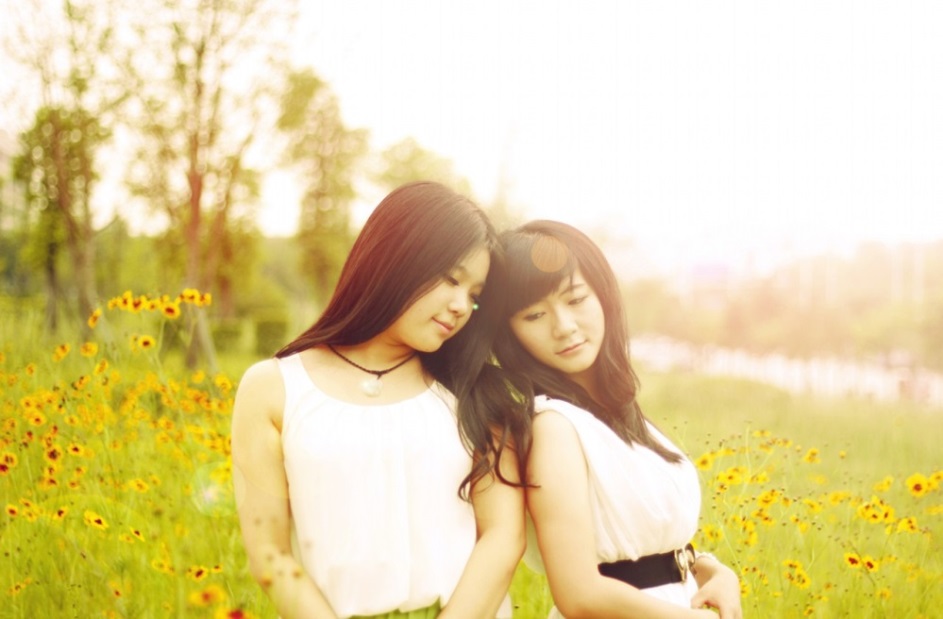 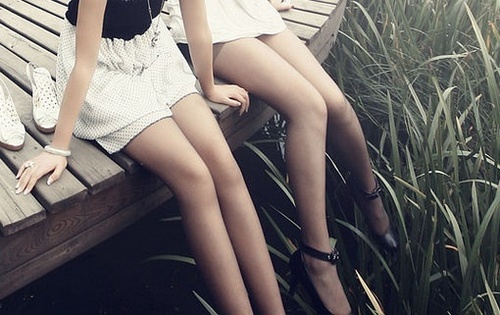 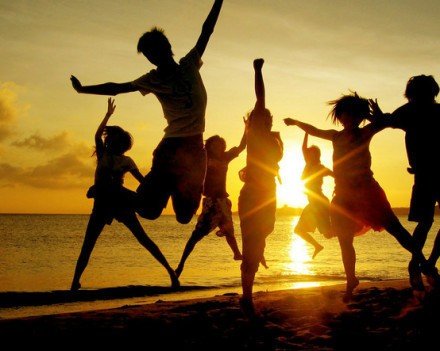 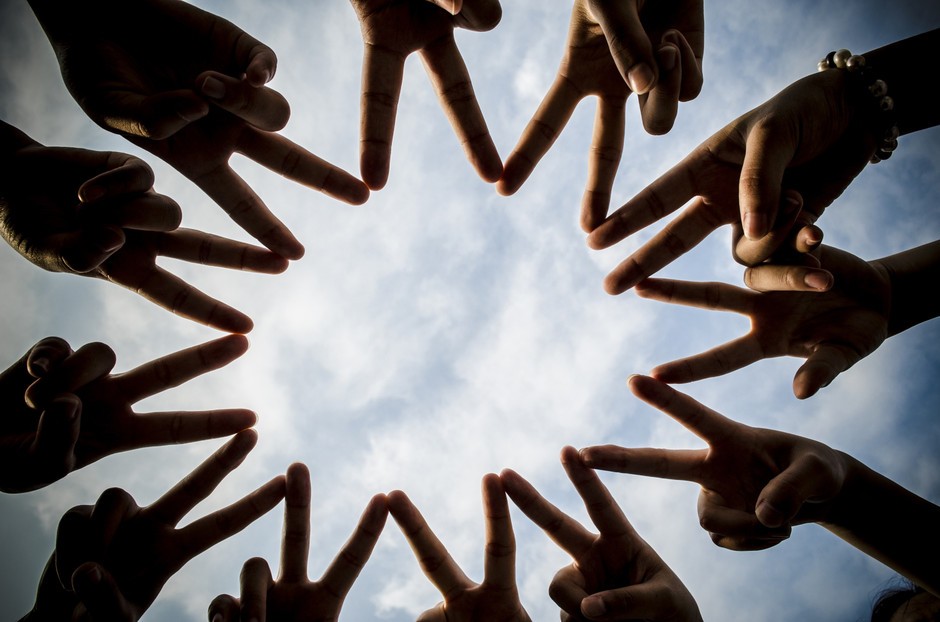 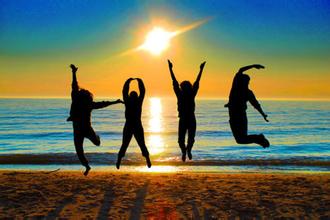 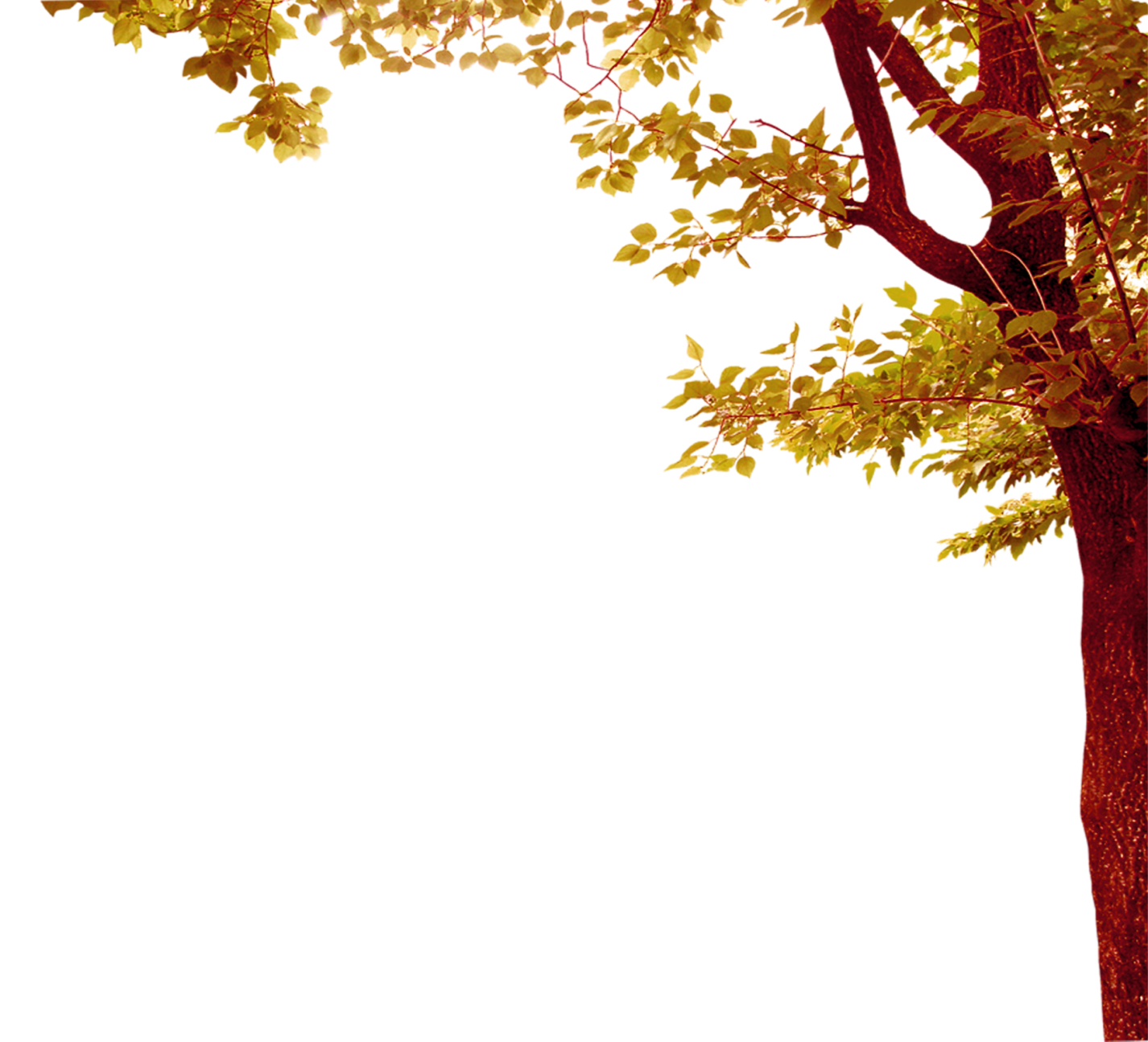 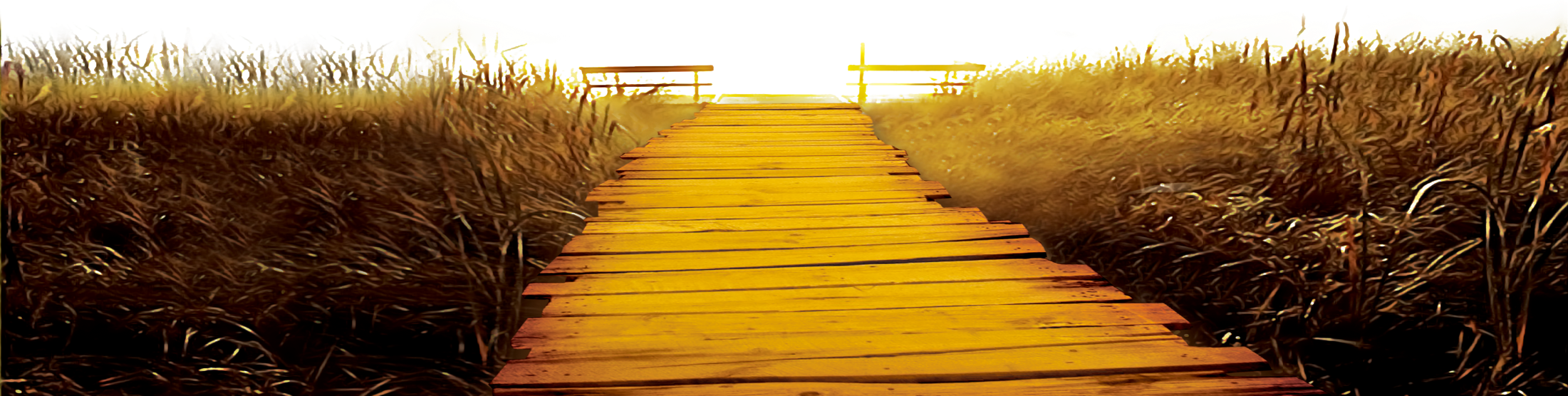 青春并不忧伤、却被我们演绎的如此凄凉。
青春并不忧伤、却被我们演绎的如此凄凉。
青春并不忧伤、却被我们演绎的如此凄凉。
青春并不忧伤、却被我们演绎的如此凄凉。
青春并不忧伤、却被我们演绎的如此凄凉。
青春并不忧伤、却被我们演绎的如此凄凉。
青春并不忧伤、却被我们演绎的如此凄凉。
青春并不忧伤、却被我们演绎的如此凄凉。
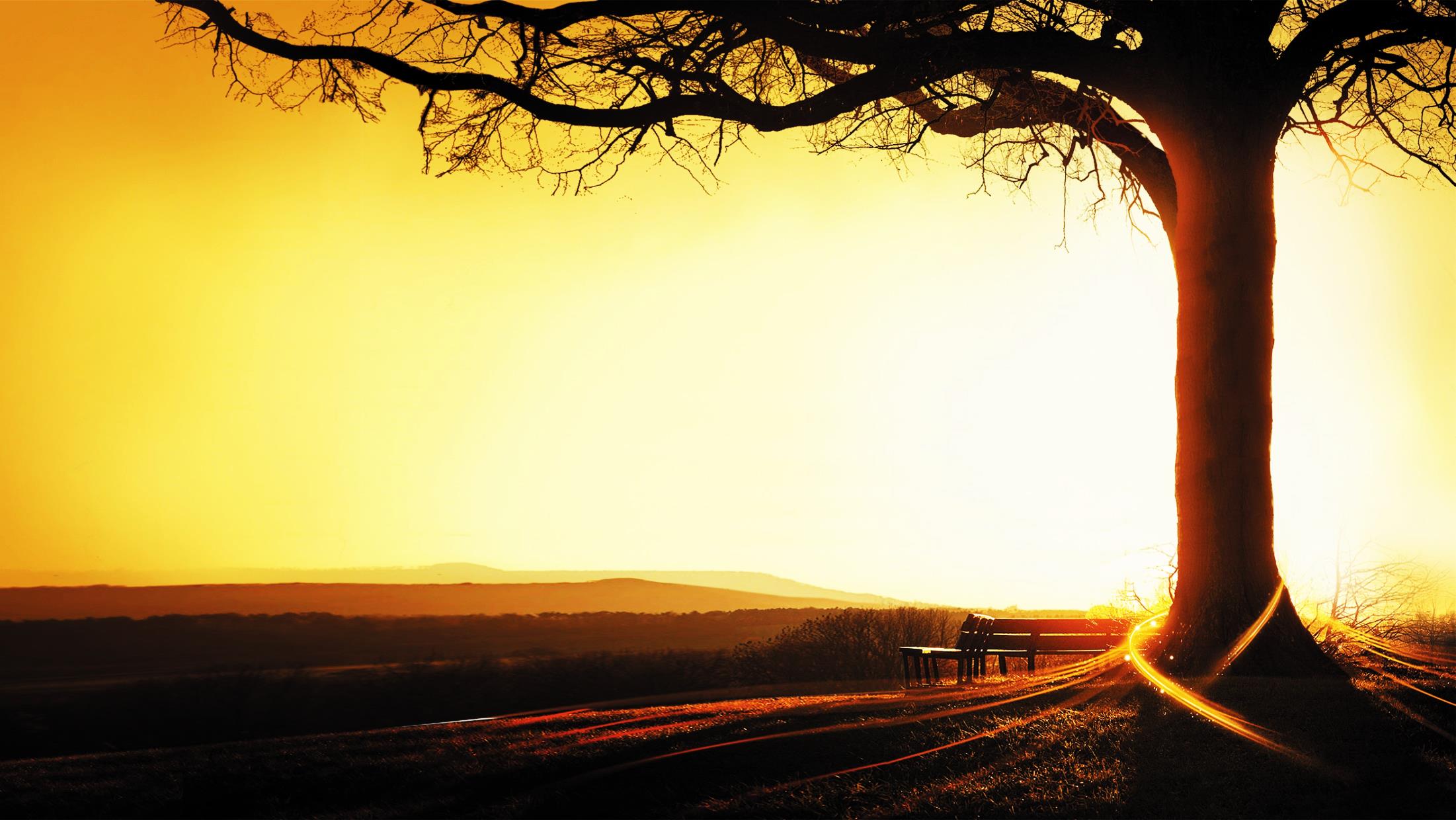 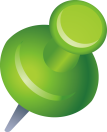 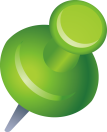 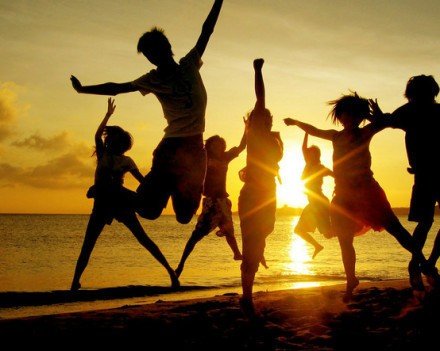 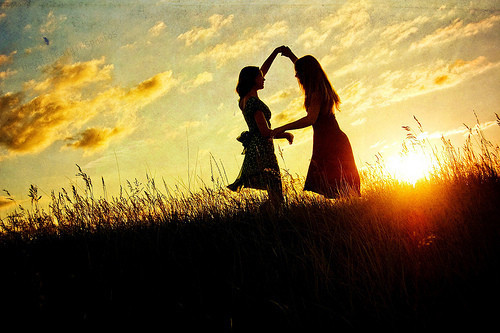 [Speaker Notes: 版权声明：300套精品模板商业授权，请联系【锐旗设计】:https://9ppt.taobao.com，专业PPT老师为你解决所有PPT问题！]
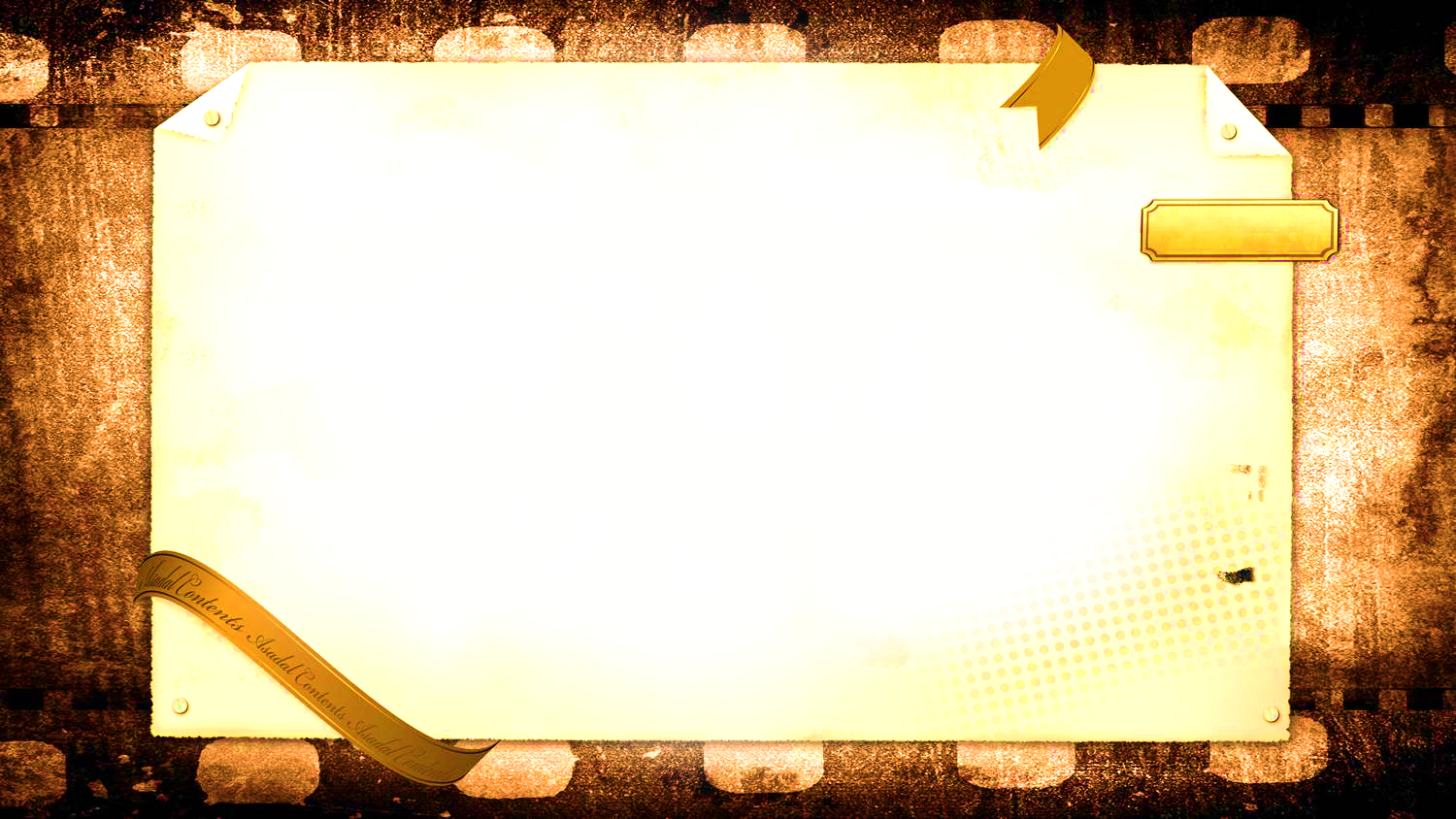 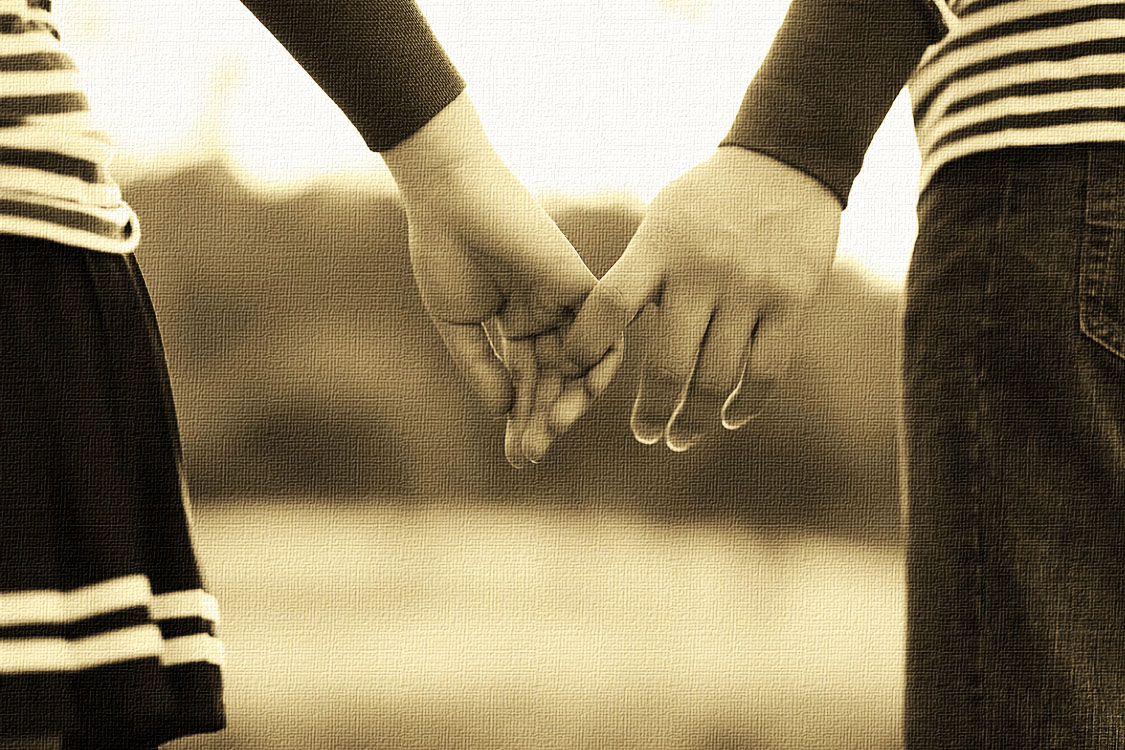 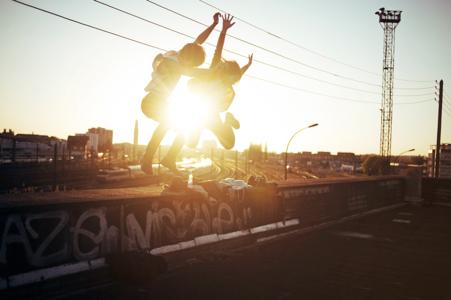 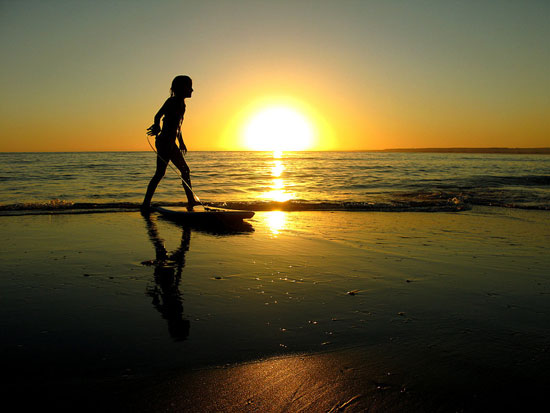 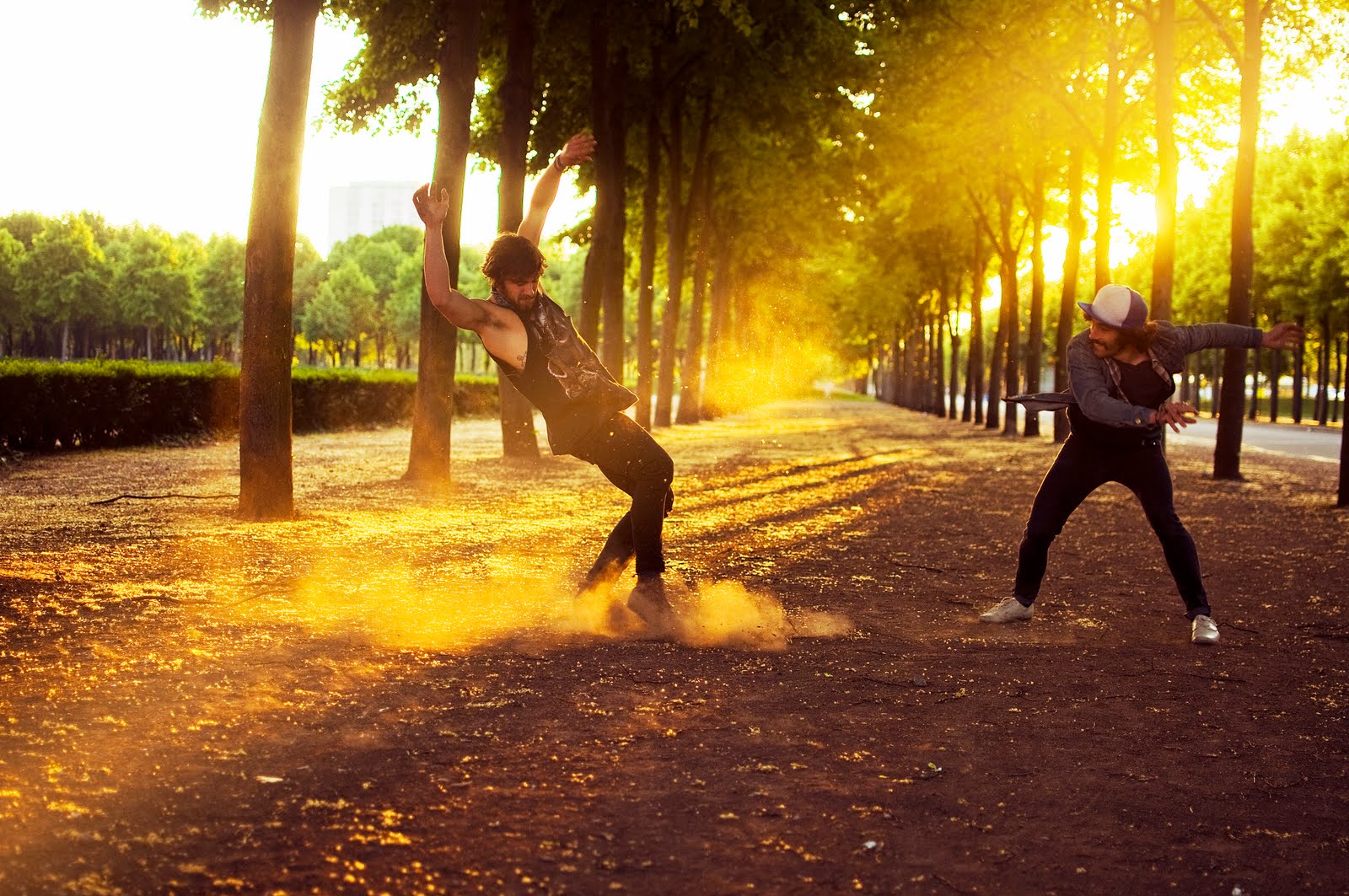 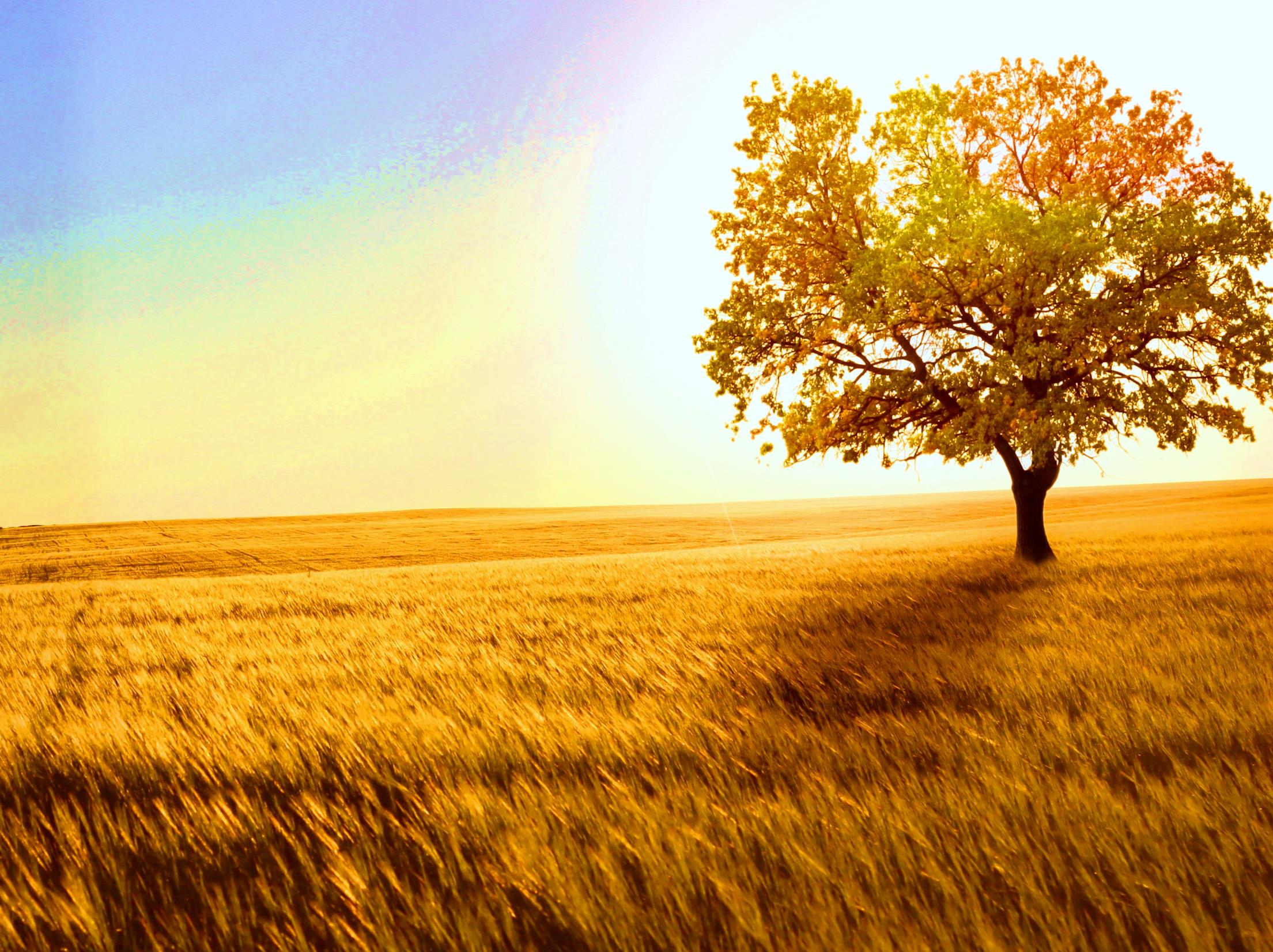 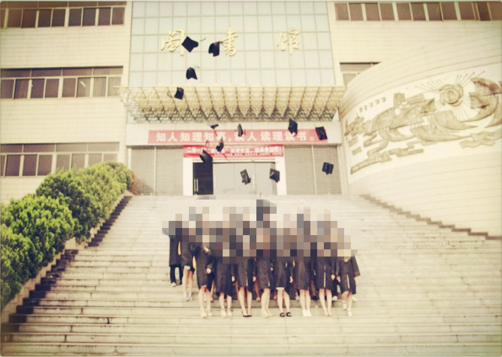 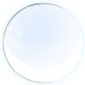 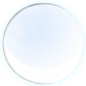 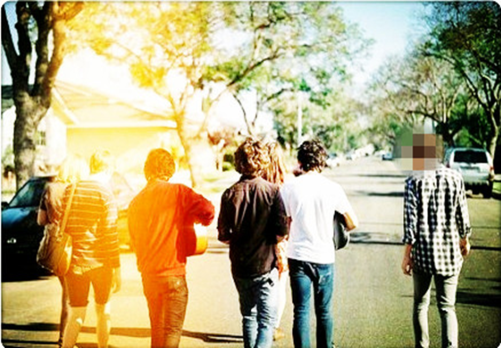 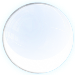 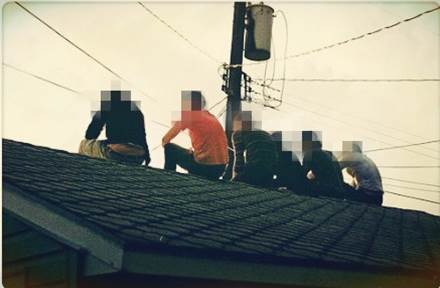 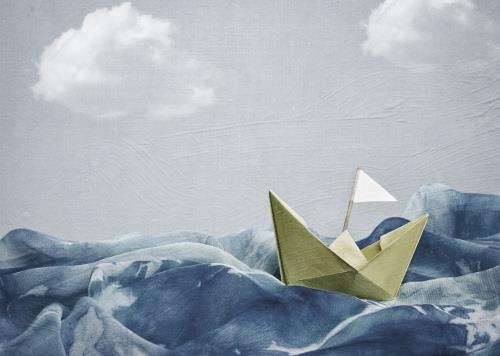 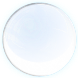 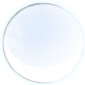 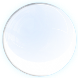 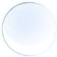 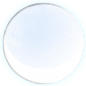 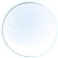 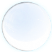 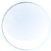 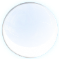 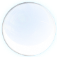 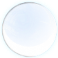 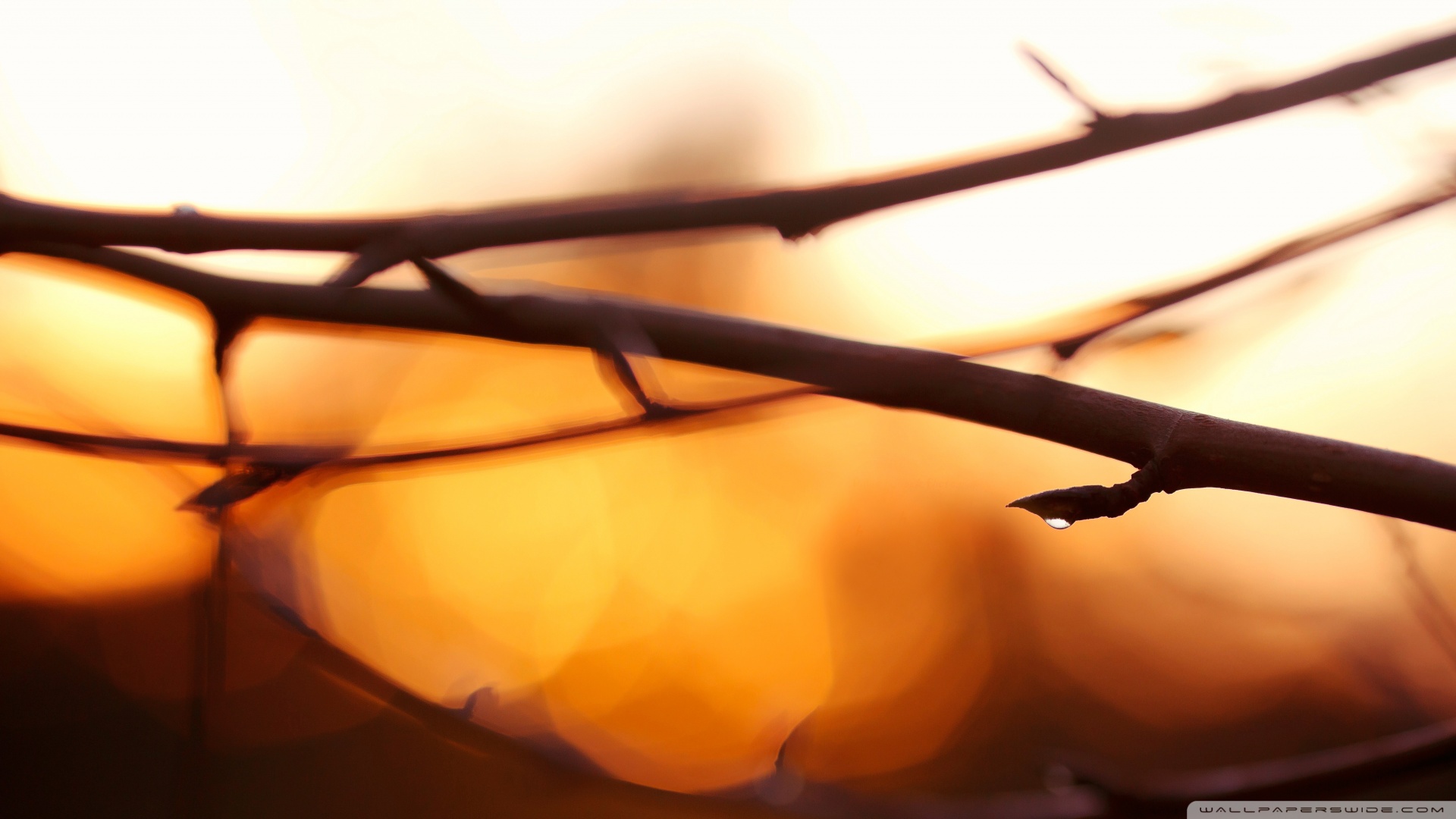 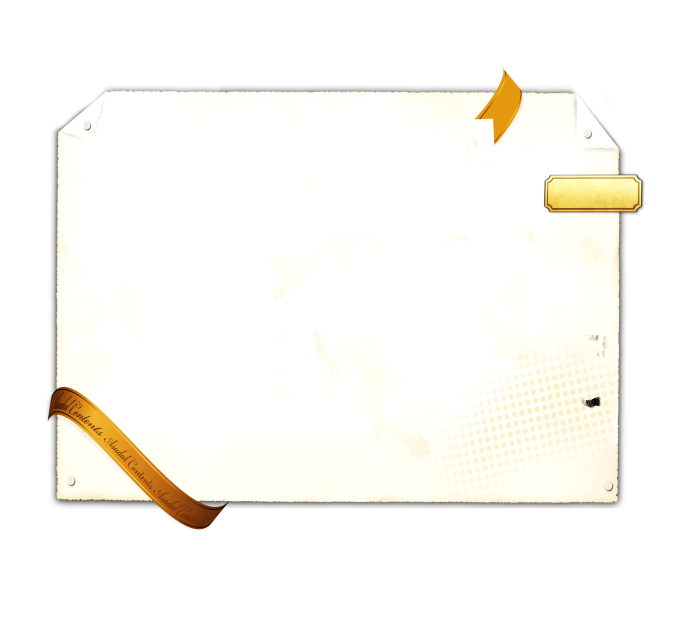 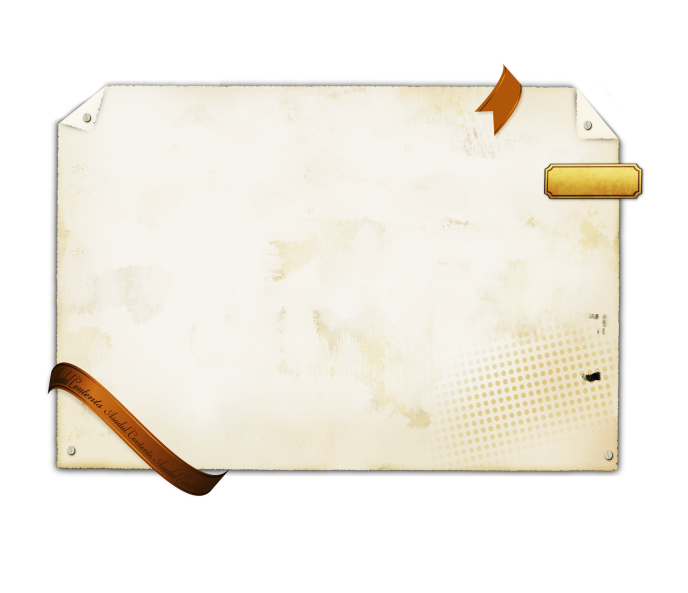 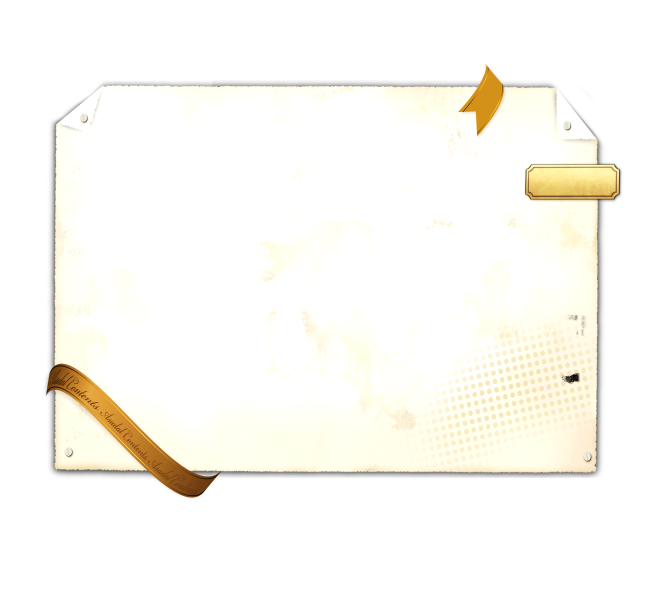 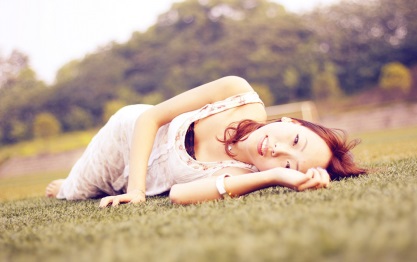 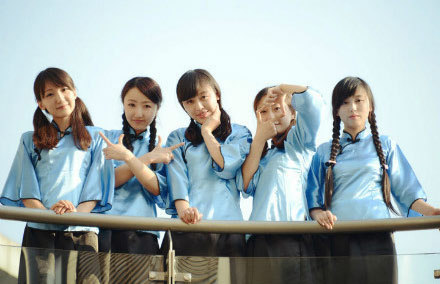 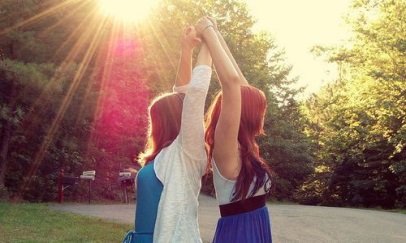 妹子
青春
教室
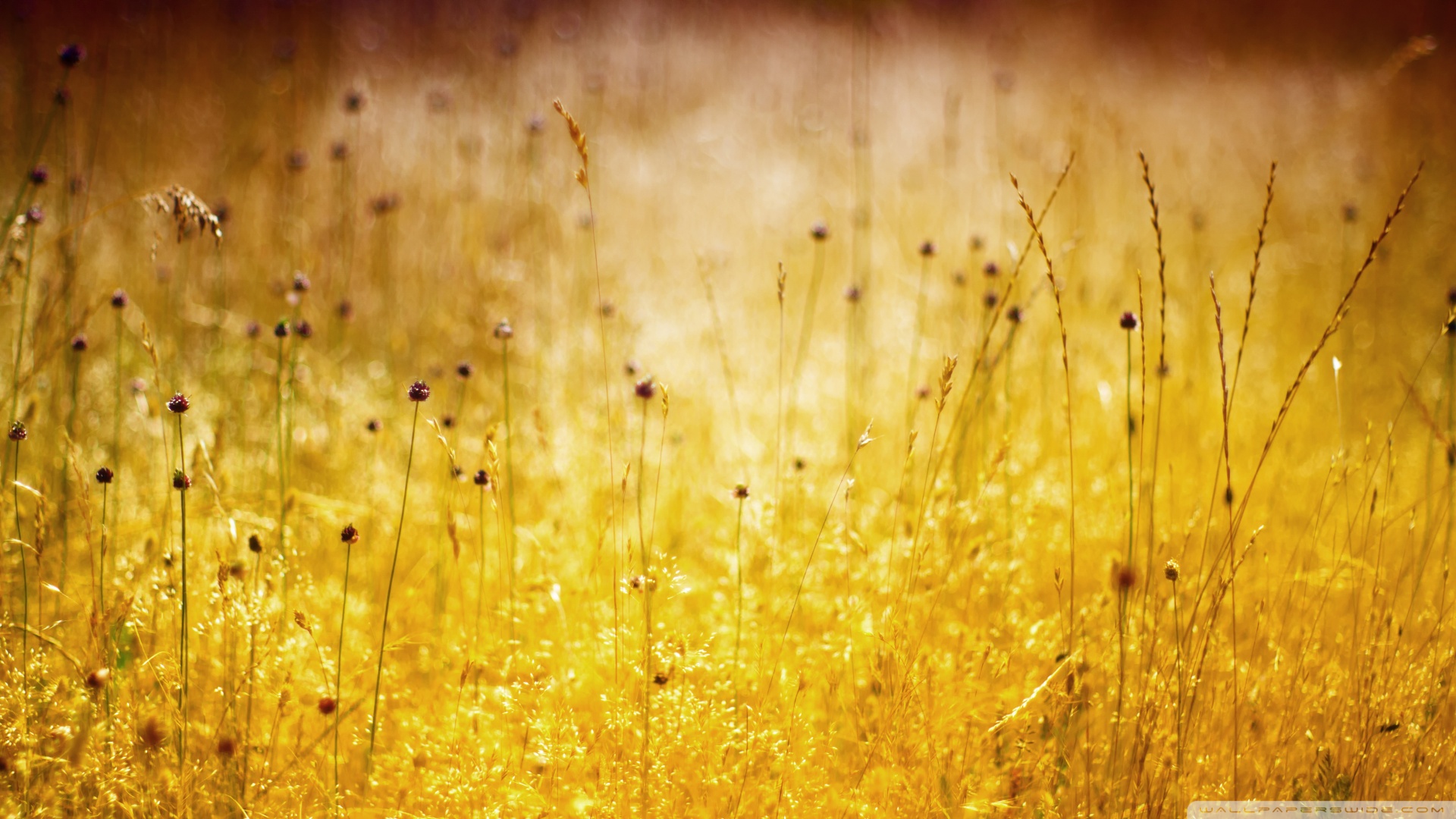 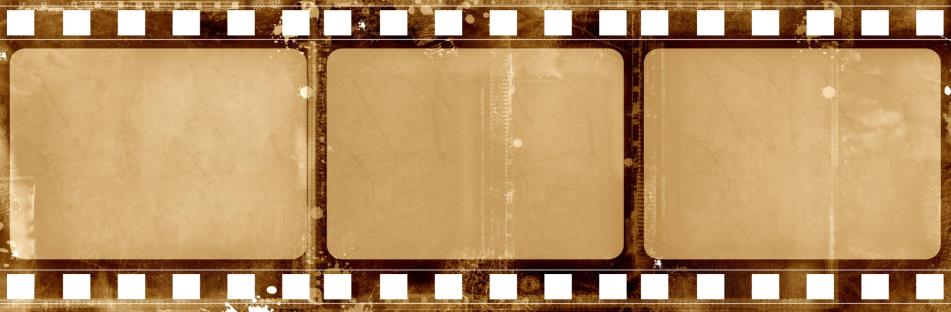 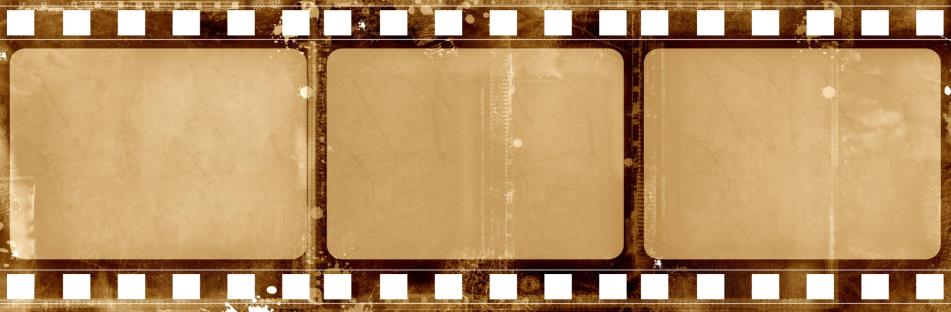 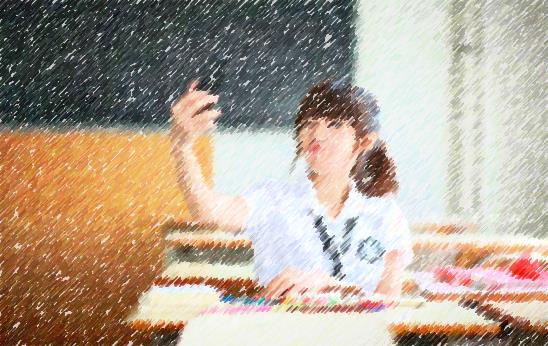 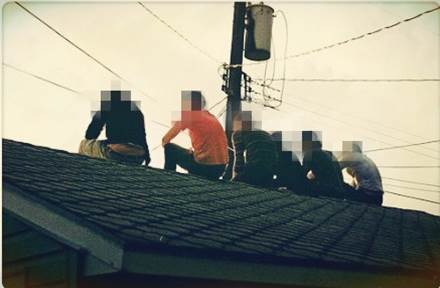 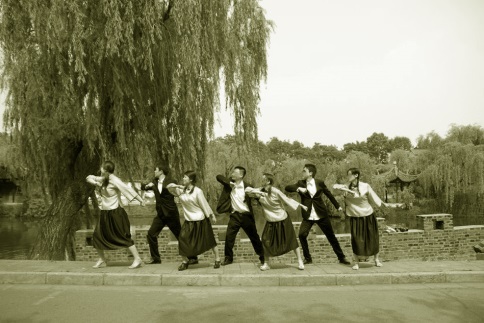 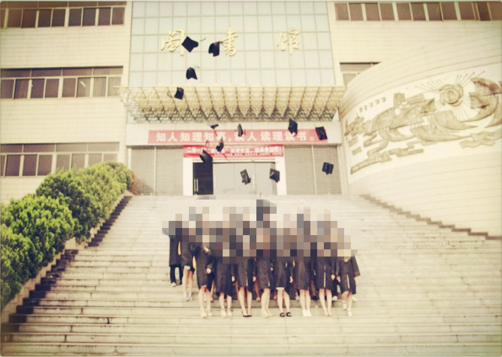 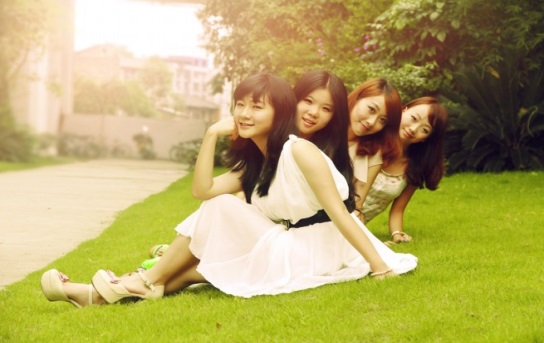 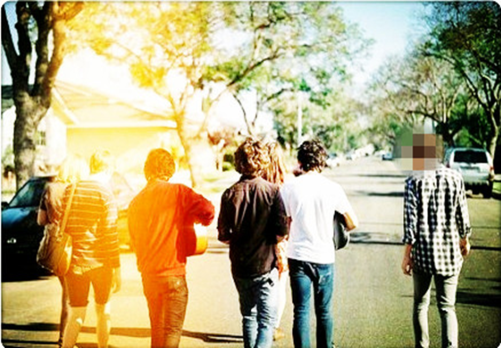 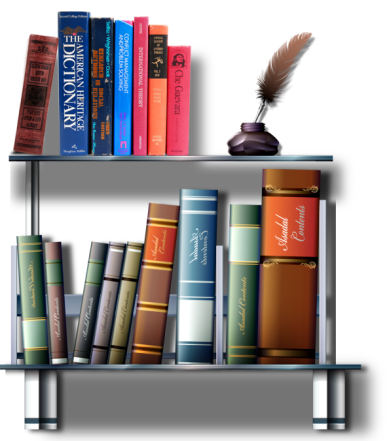 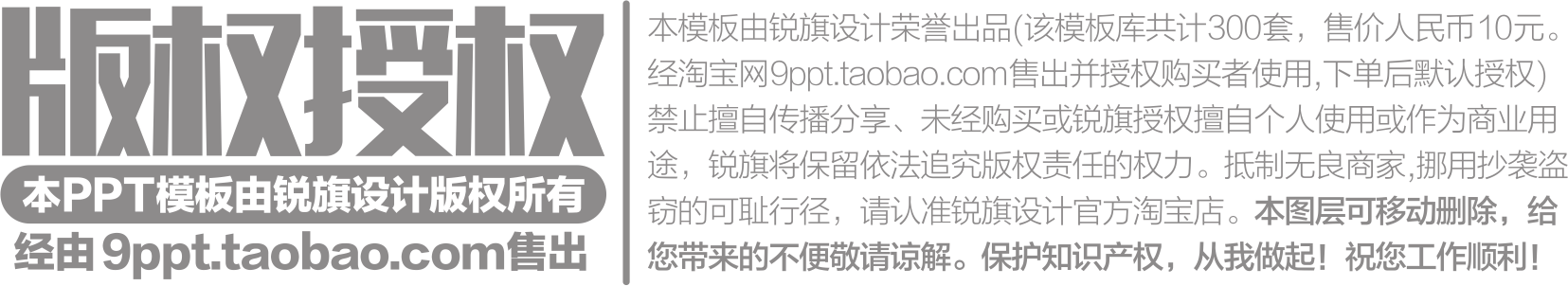 [Speaker Notes: 版权声明：300套精品模板商业授权，请联系【锐旗设计】:https://9ppt.taobao.com，专业PPT老师为你解决所有PPT问题！]
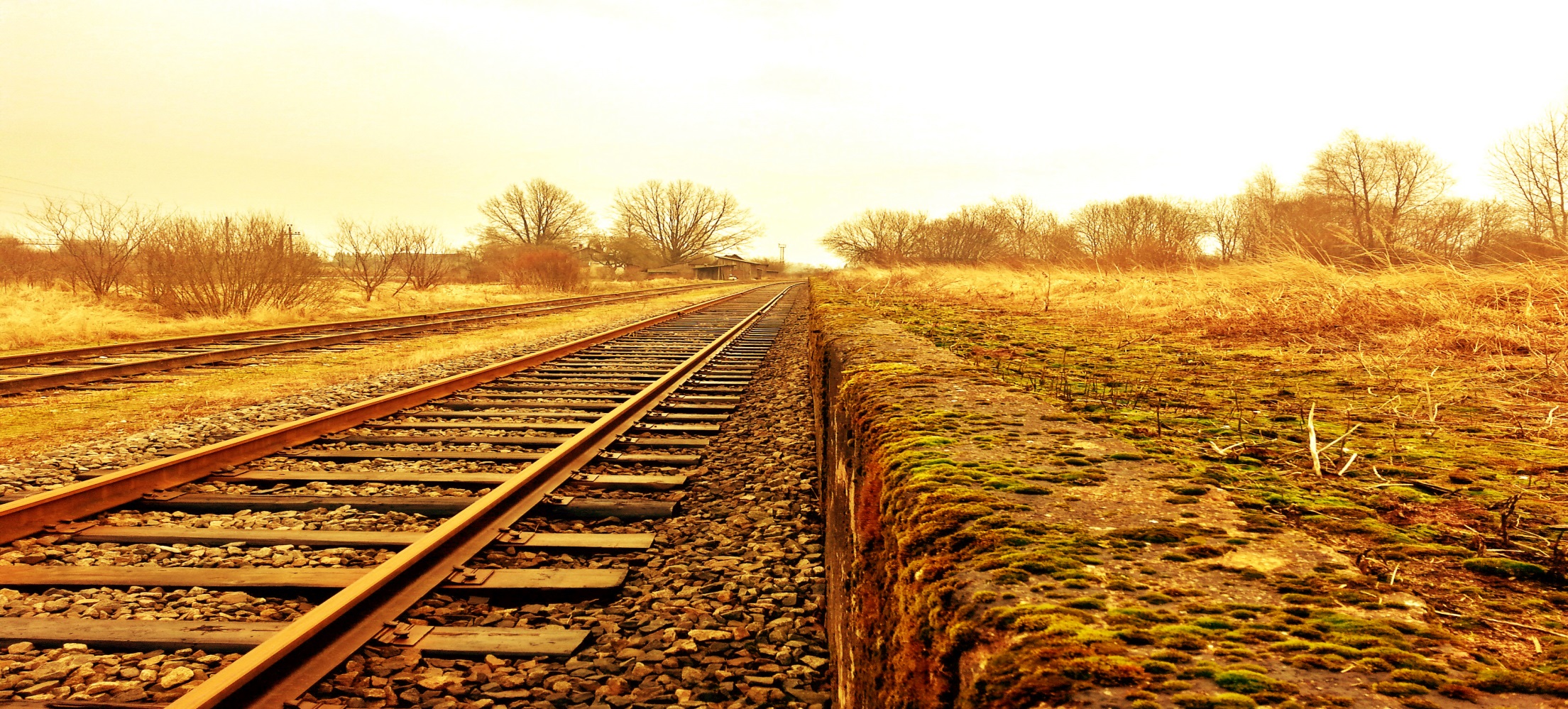 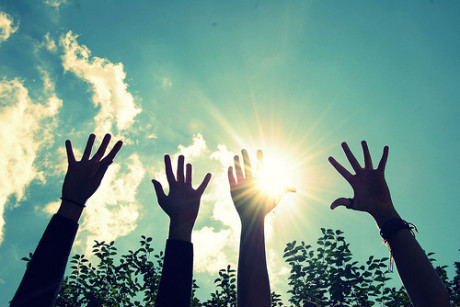 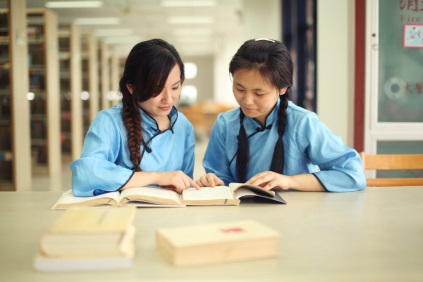 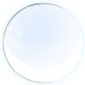 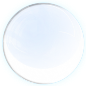 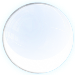 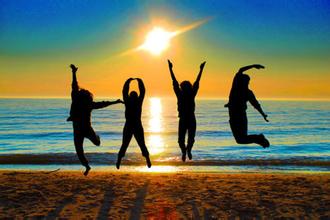 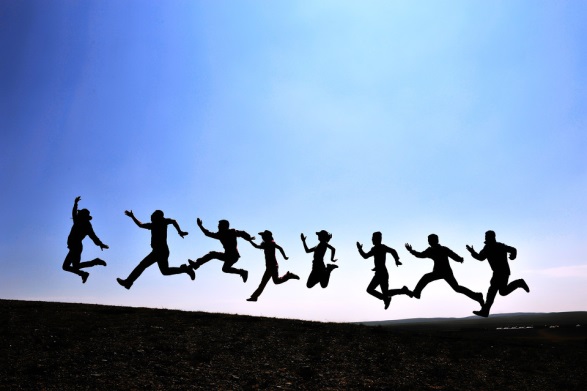 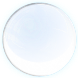 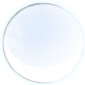 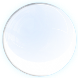 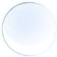 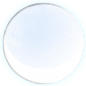 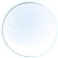 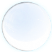 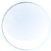 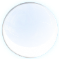 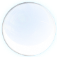 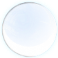 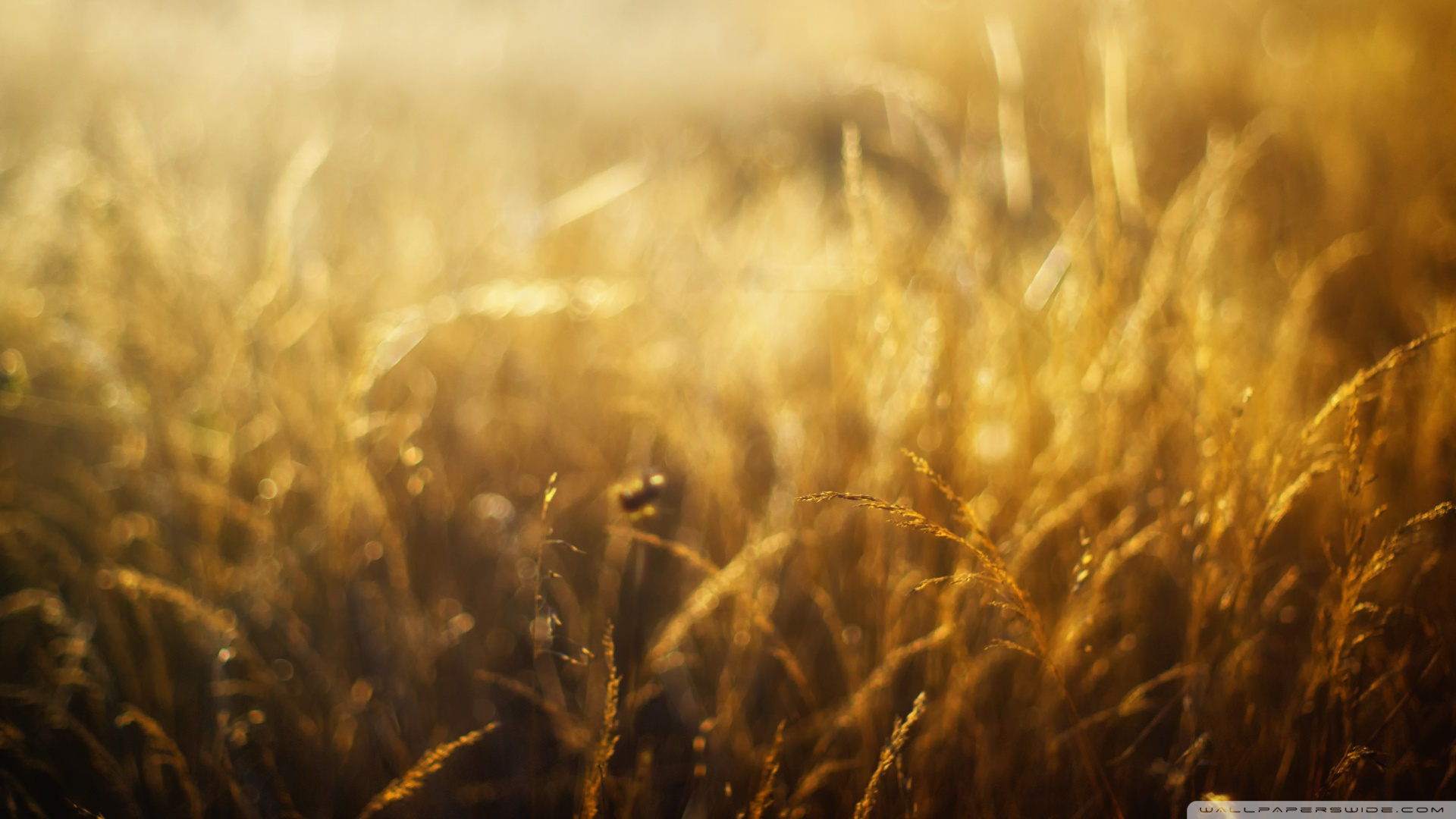 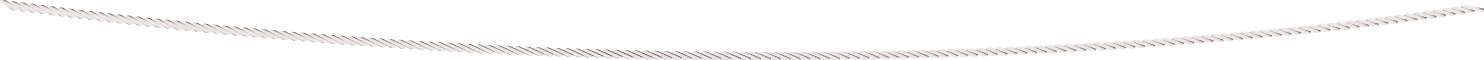 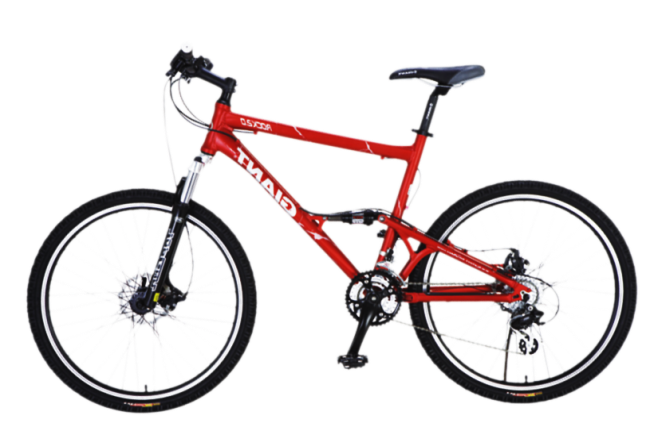 [Speaker Notes: 版权声明：300套精品模板商业授权，请联系【锐旗设计】:https://9ppt.taobao.com，专业PPT老师为你解决所有PPT问题！]
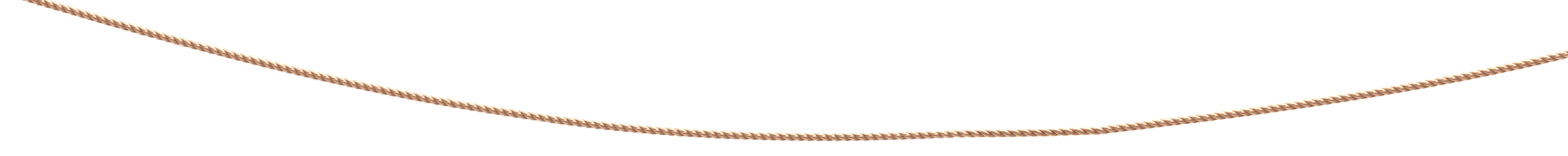 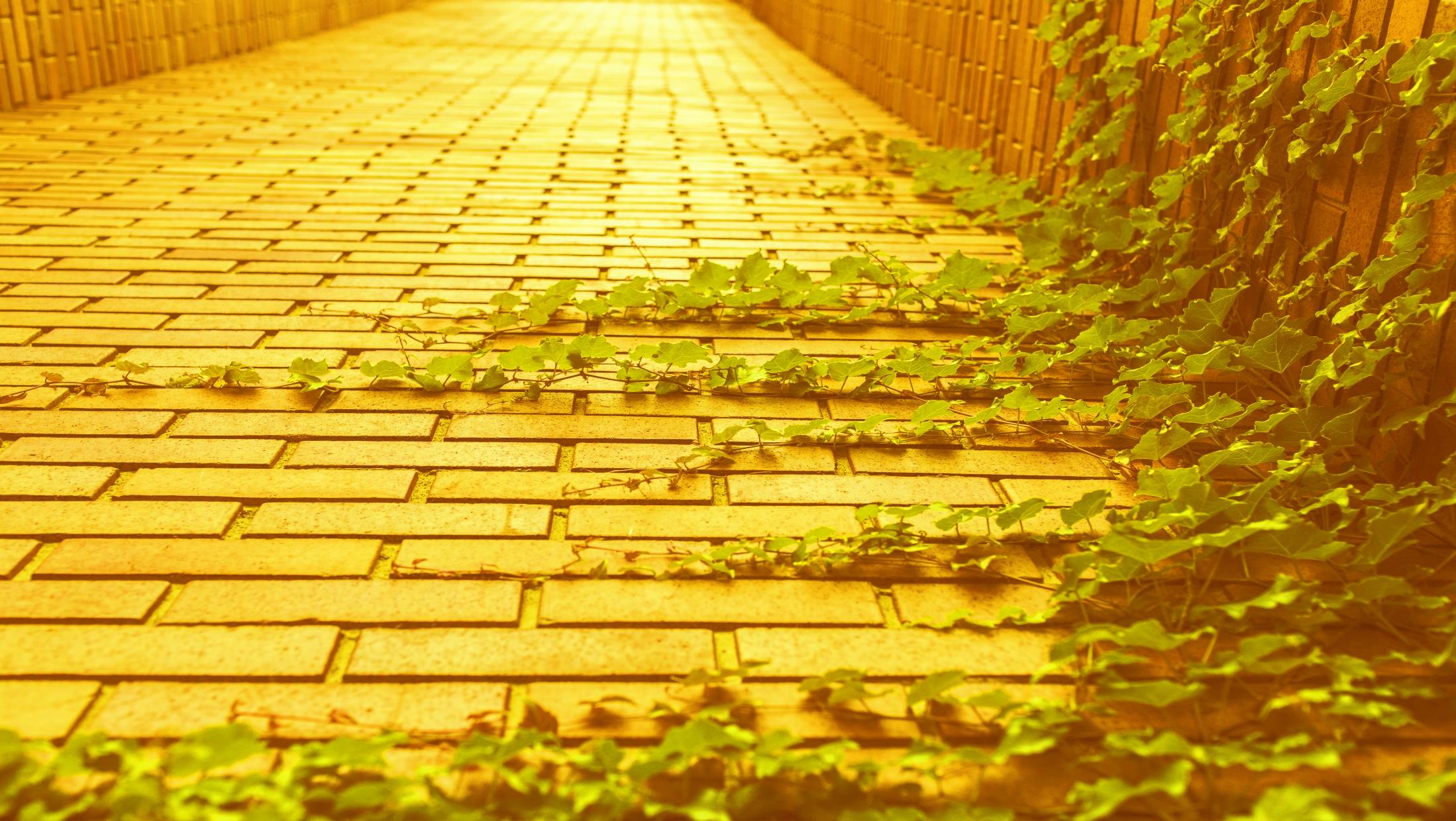 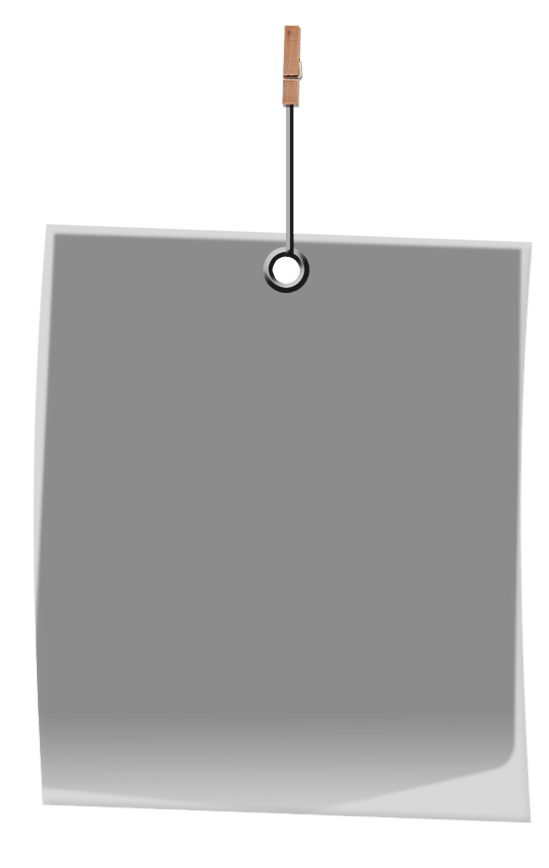 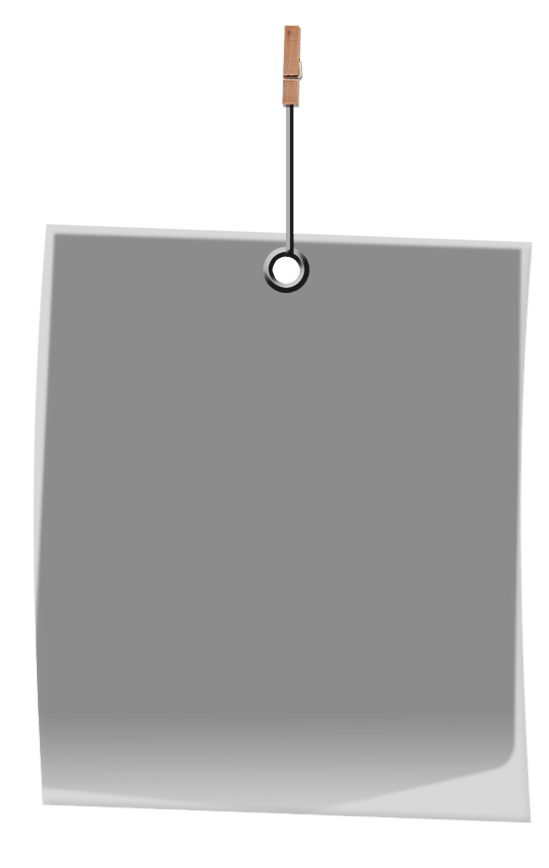 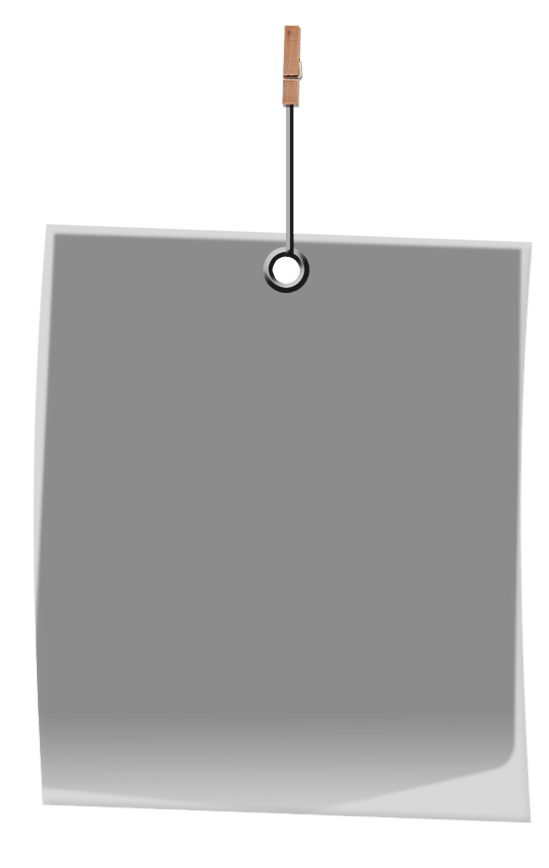 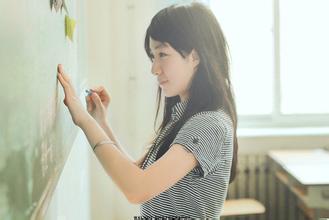 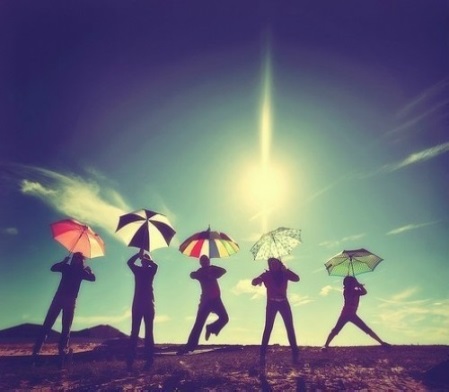 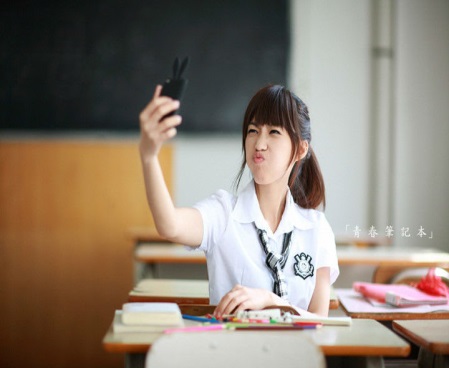 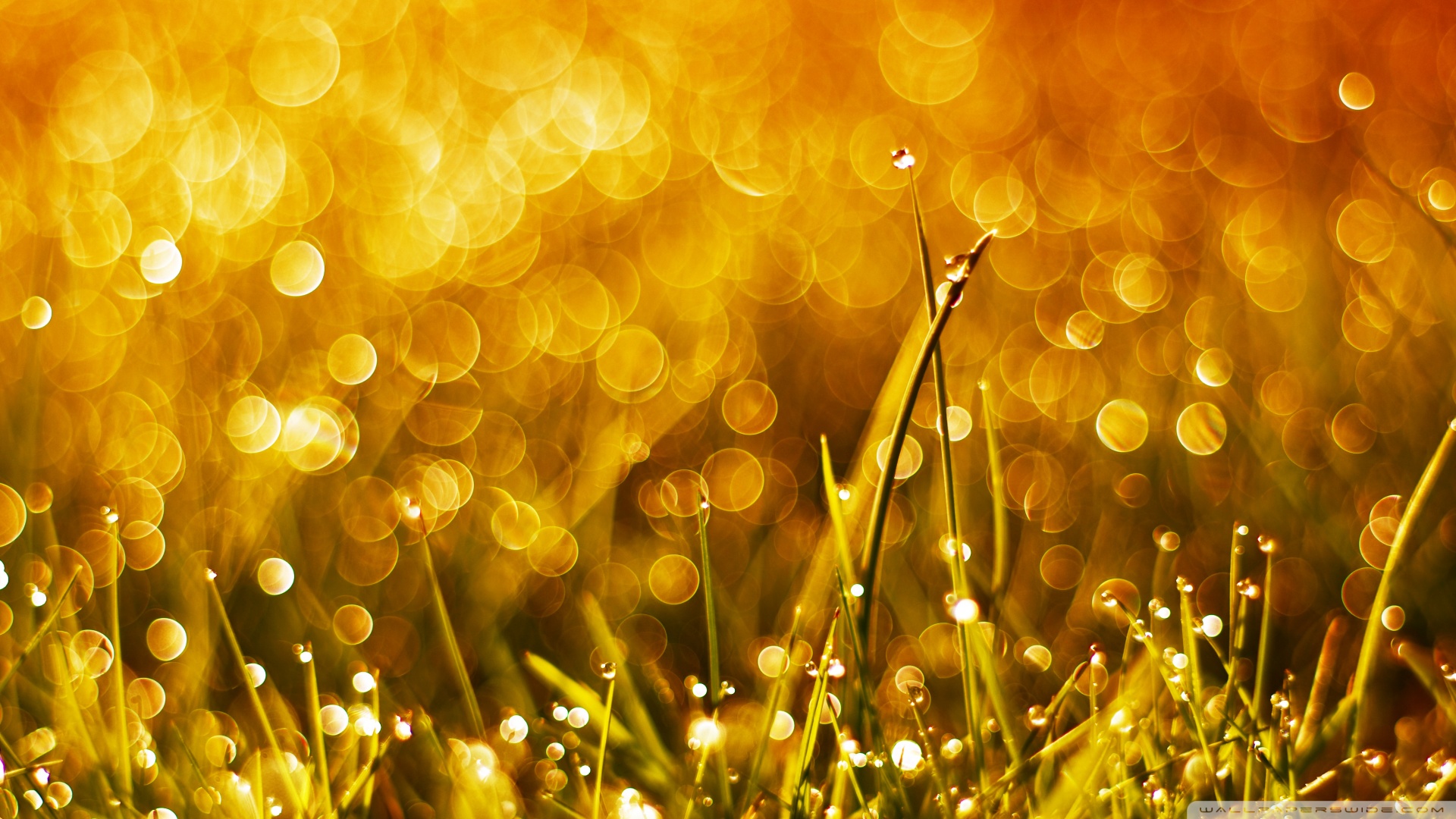 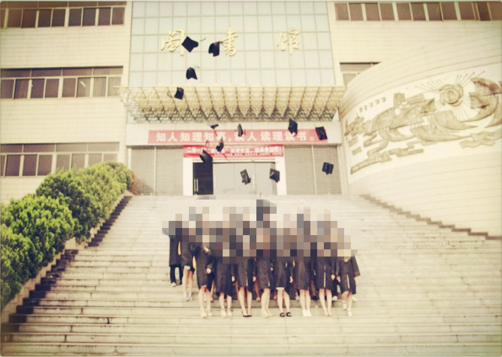 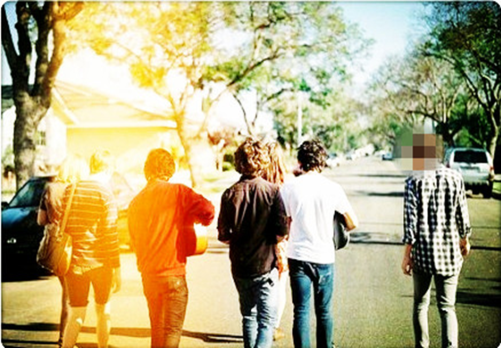 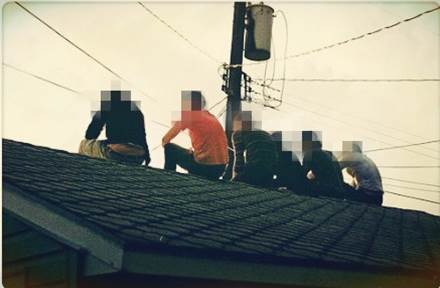 [Speaker Notes: 版权声明：300套精品模板商业授权，请联系【锐旗设计】:https://9ppt.taobao.com，专业PPT老师为你解决所有PPT问题！]
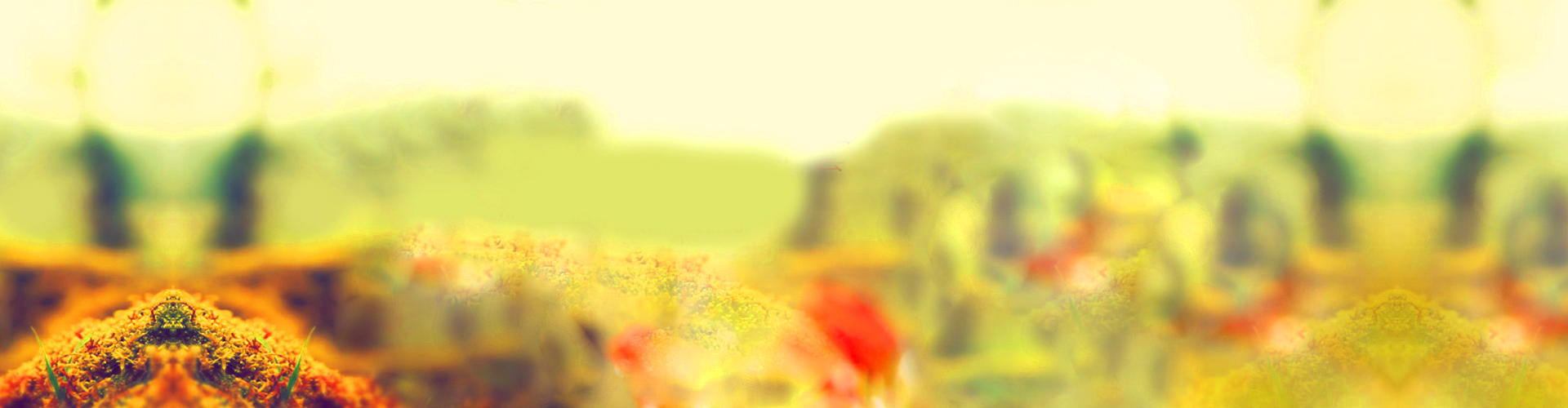 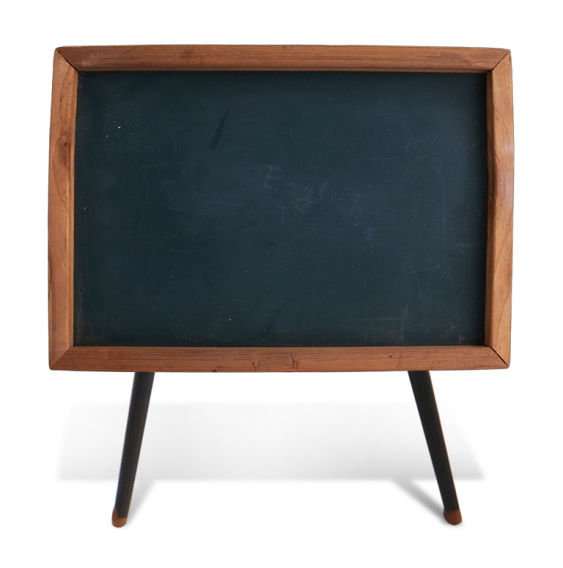 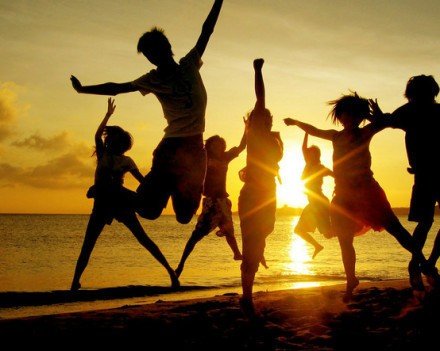 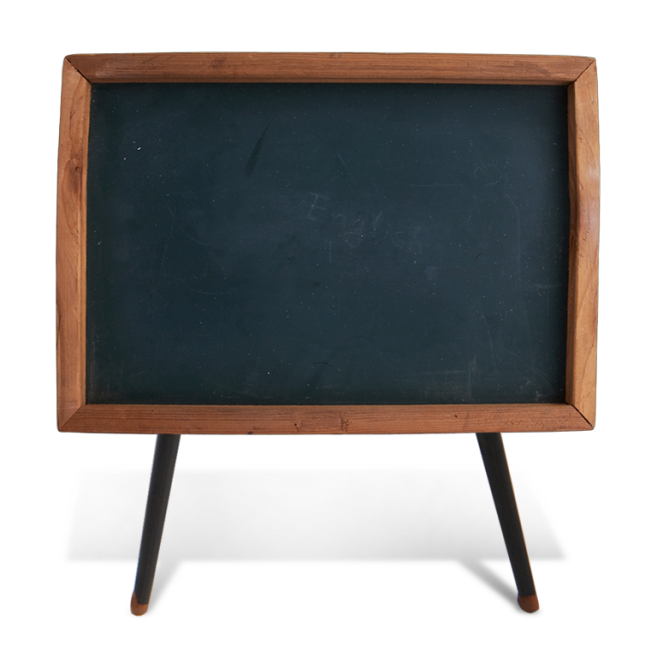 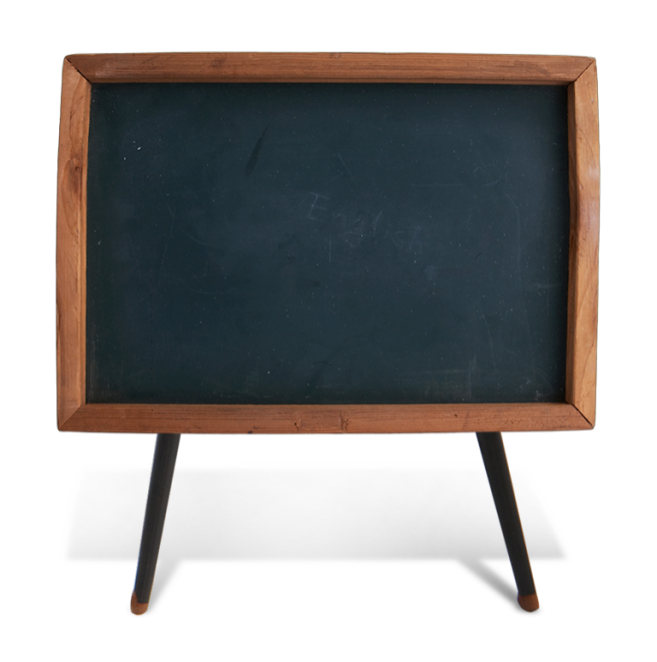 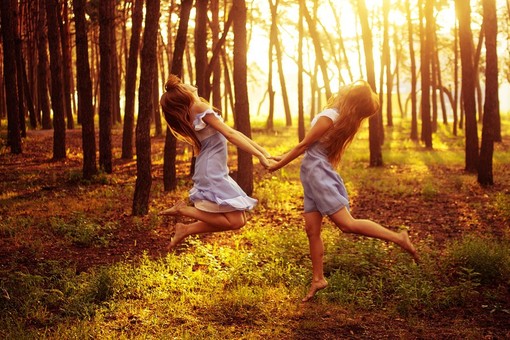 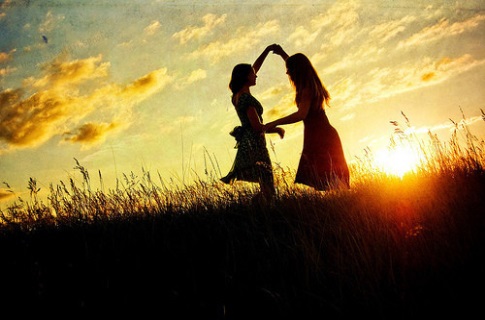 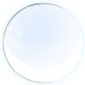 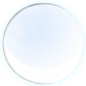 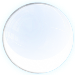 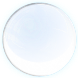 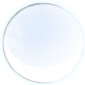 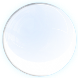 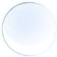 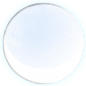 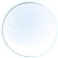 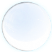 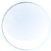 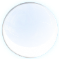 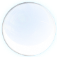 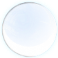 [Speaker Notes: 版权声明：300套精品模板商业授权，请联系【锐旗设计】:https://9ppt.taobao.com，专业PPT老师为你解决所有PPT问题！]
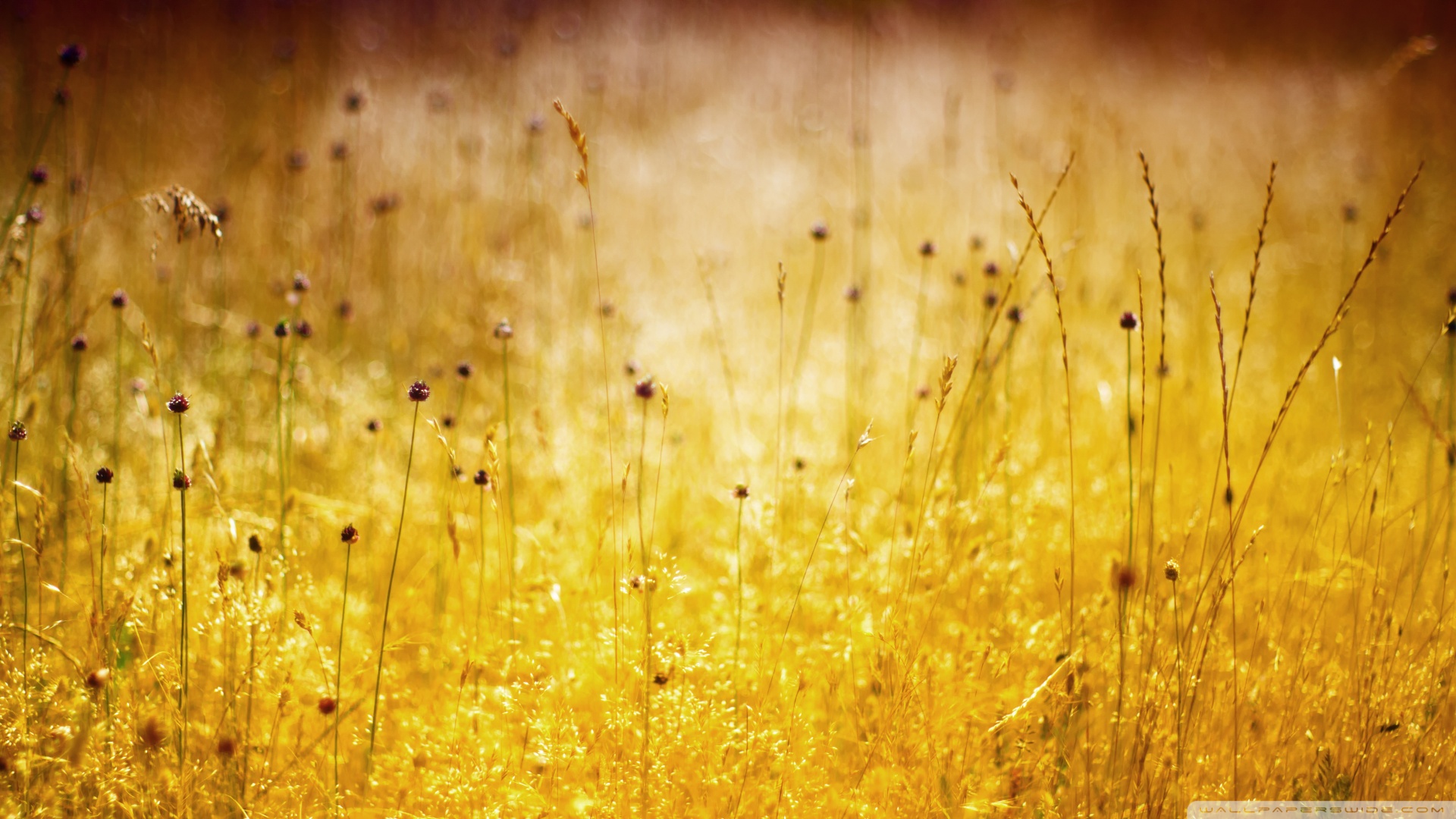 我们终将逝去的
xxxxxxx大学xx届同学聚会
时间：2018.08.08
地点：幸福港湾